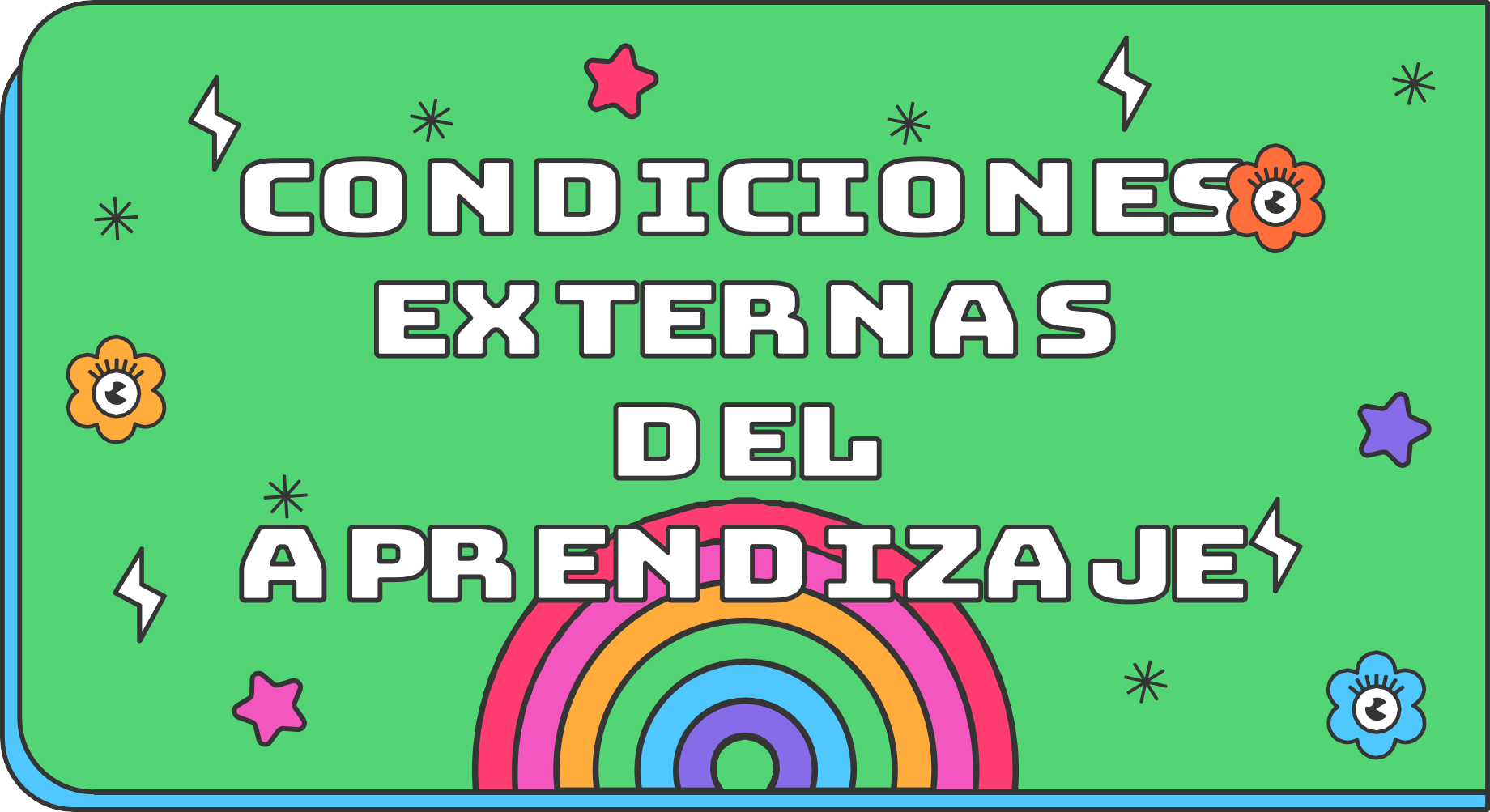 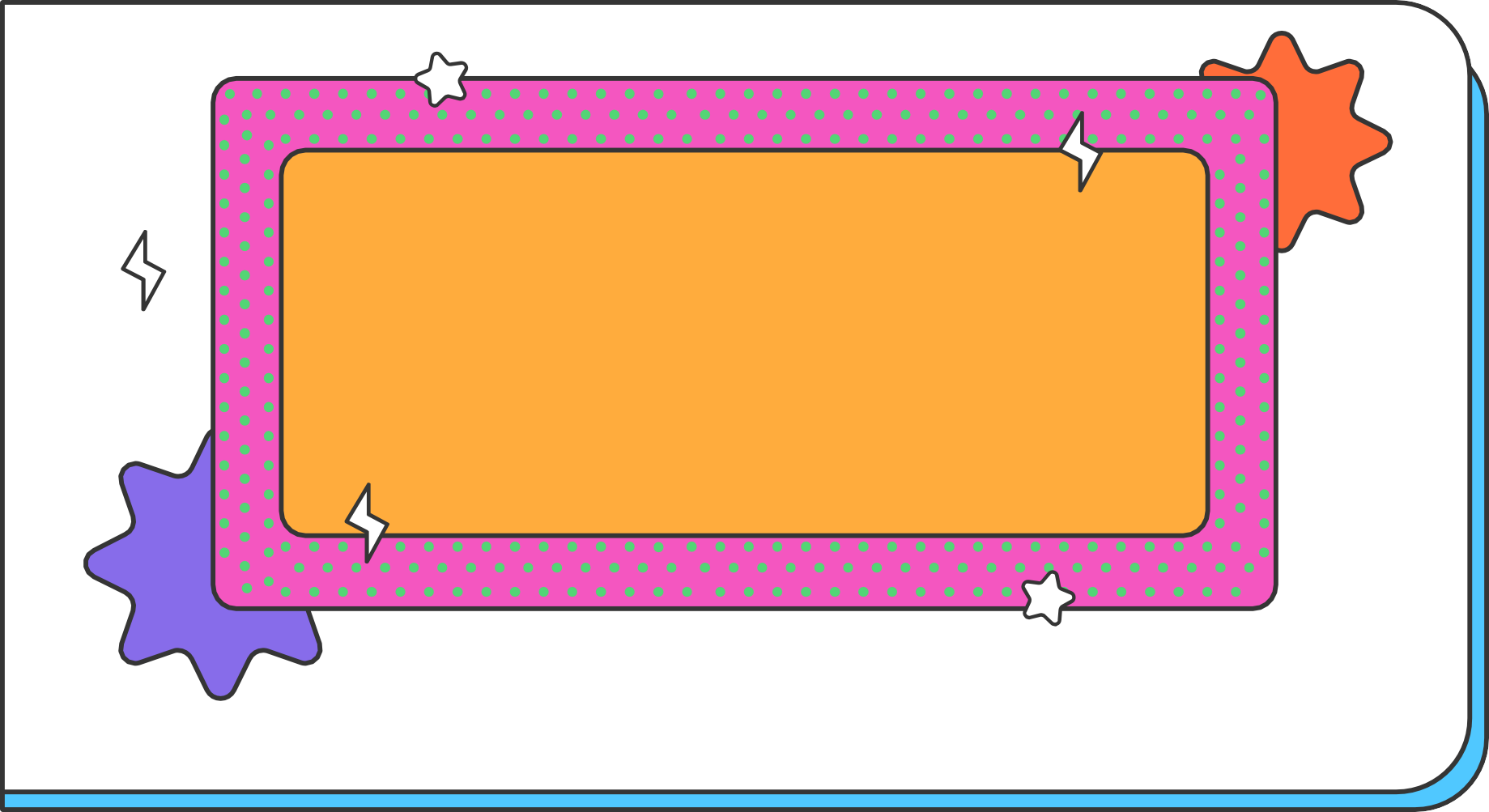 “ La experiencia es algo  maravilloso, nos permite  reconocer un error cada vez  que lo volvemos a comenter”
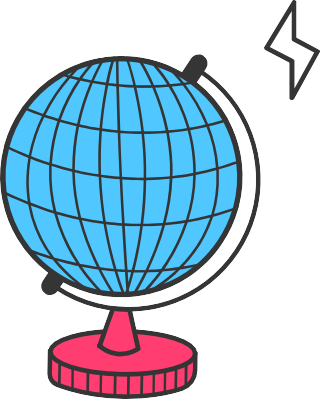 —Franklin P. JonEs
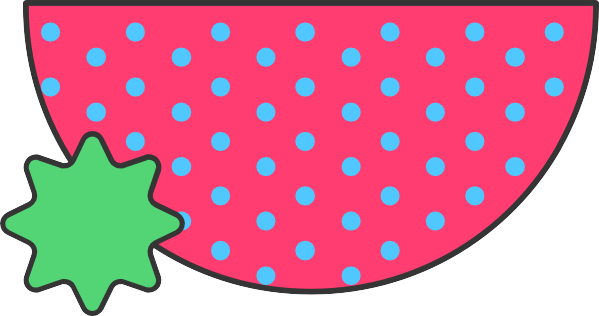 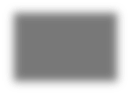 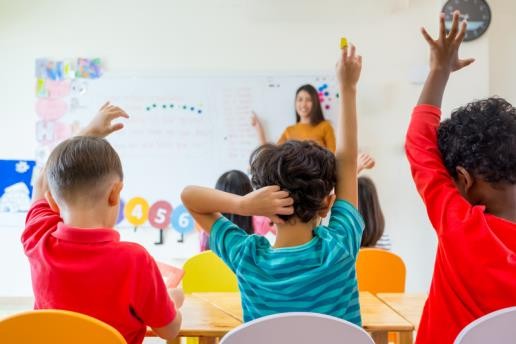 El aprendizaje es un proceso que se lleva a  cabo en una situación vincular, todo  cambio relativamente permanente a  través de la interacción que se establece  entre el sujeto que aprende.

El aprendizaje del sujeto, va a estar  estrechamente ligado a las condiciones  internas y externas del mismo, las cuales  favorecerán o condicionarán a dicho  aprendizaje.
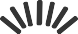 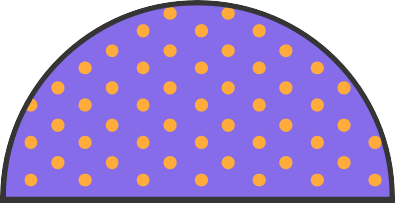 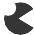 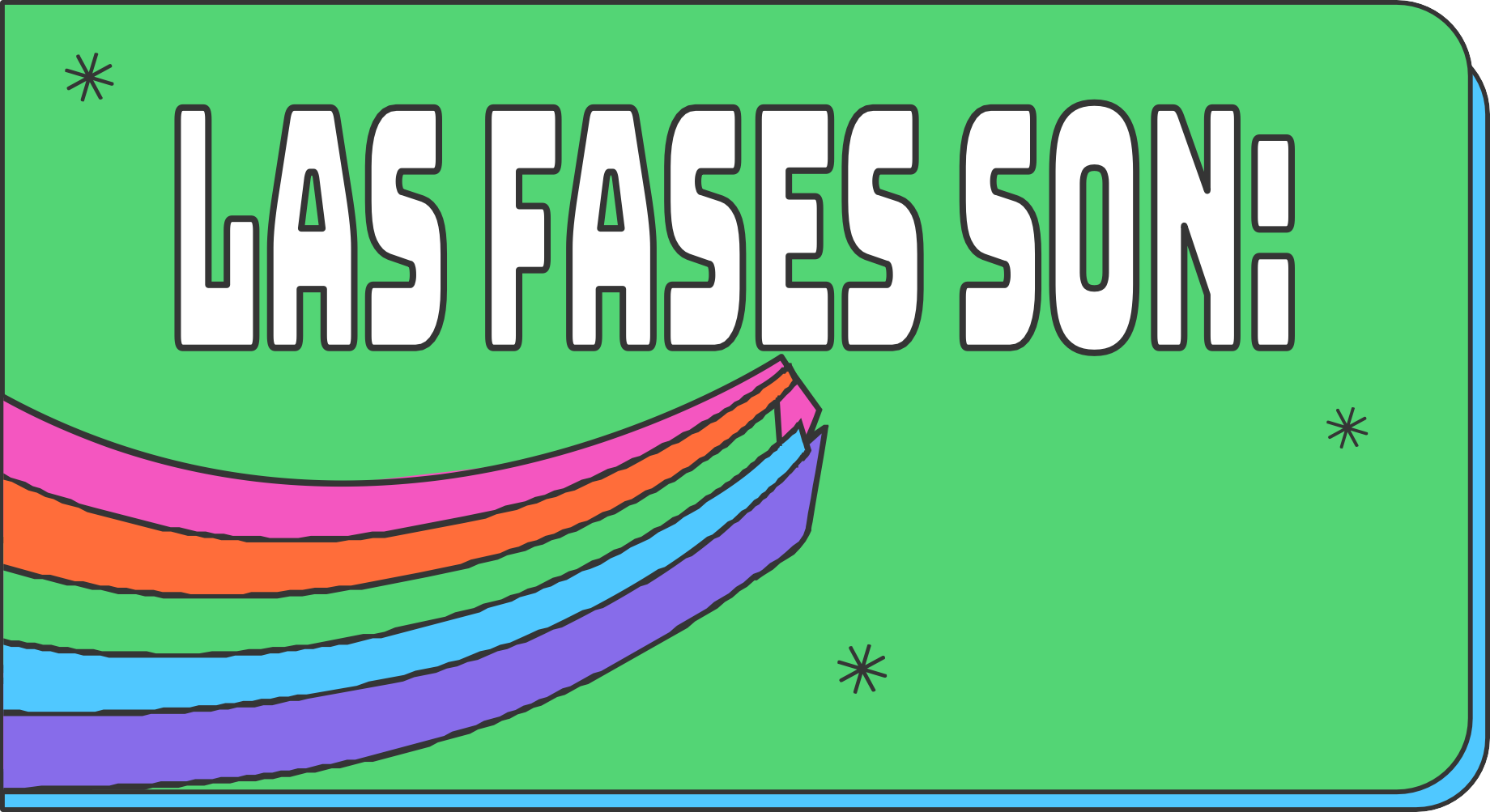 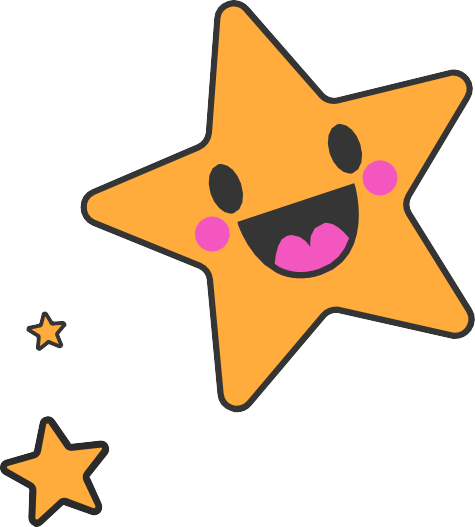 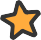 Ambientales

Sociales

Culturales
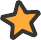 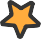 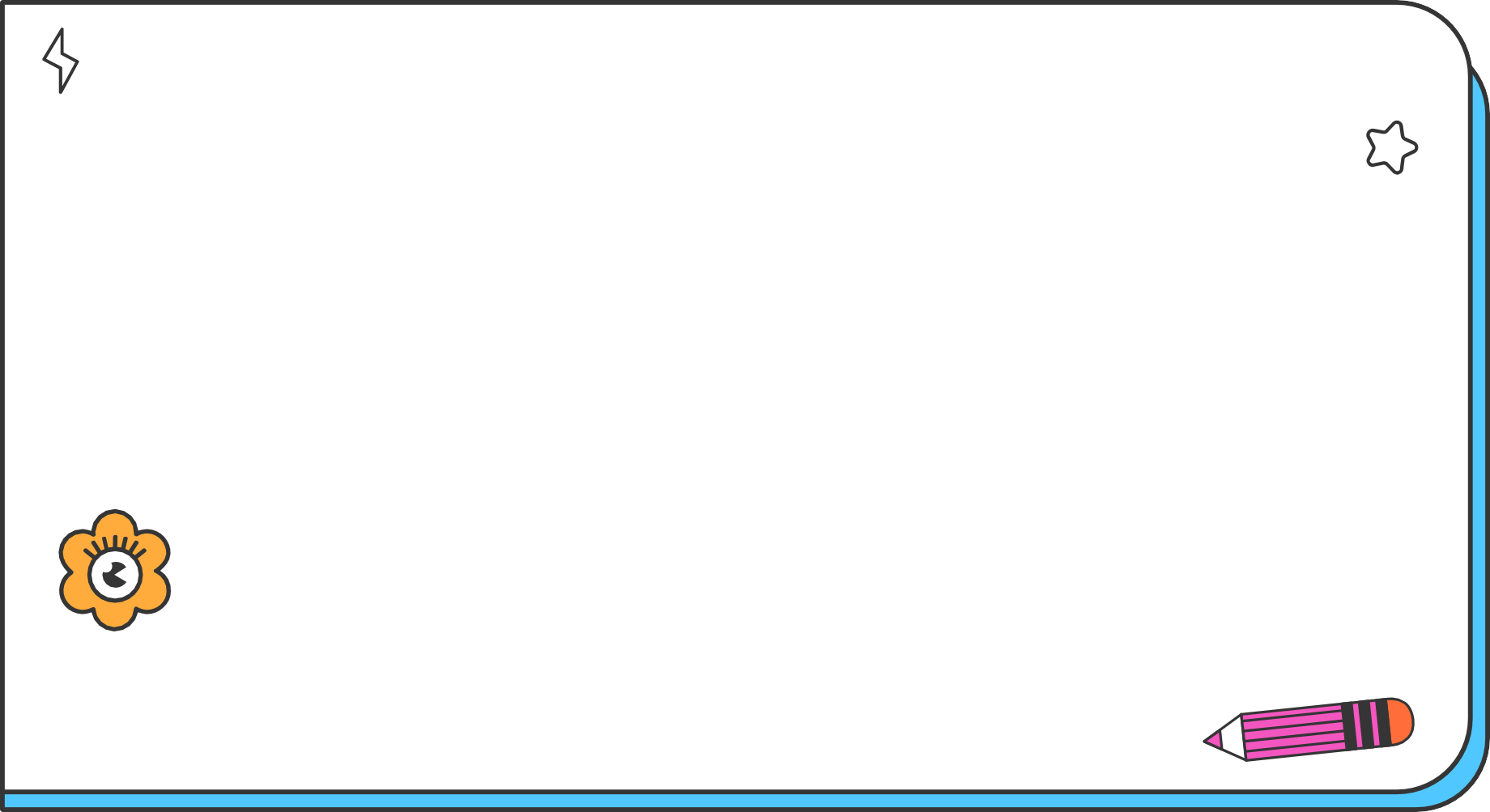 Las condiciones externas definen el  campo del estímulo, y las internas  definen al sujeto. son las acciones que  el maestro o el diseñador instrucción al  realizan durante la instrucción.
Las condiciones externas refuerzan las  condiciones internas de aprendizaje en  los estudiantes.
Son definidas por Gagné como  aquellos eventos de instrucción,  externos al individuo, que permite que  se produzca un proceso de  aprendizaje.
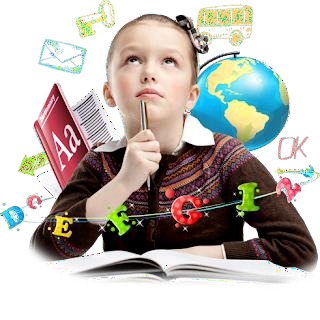 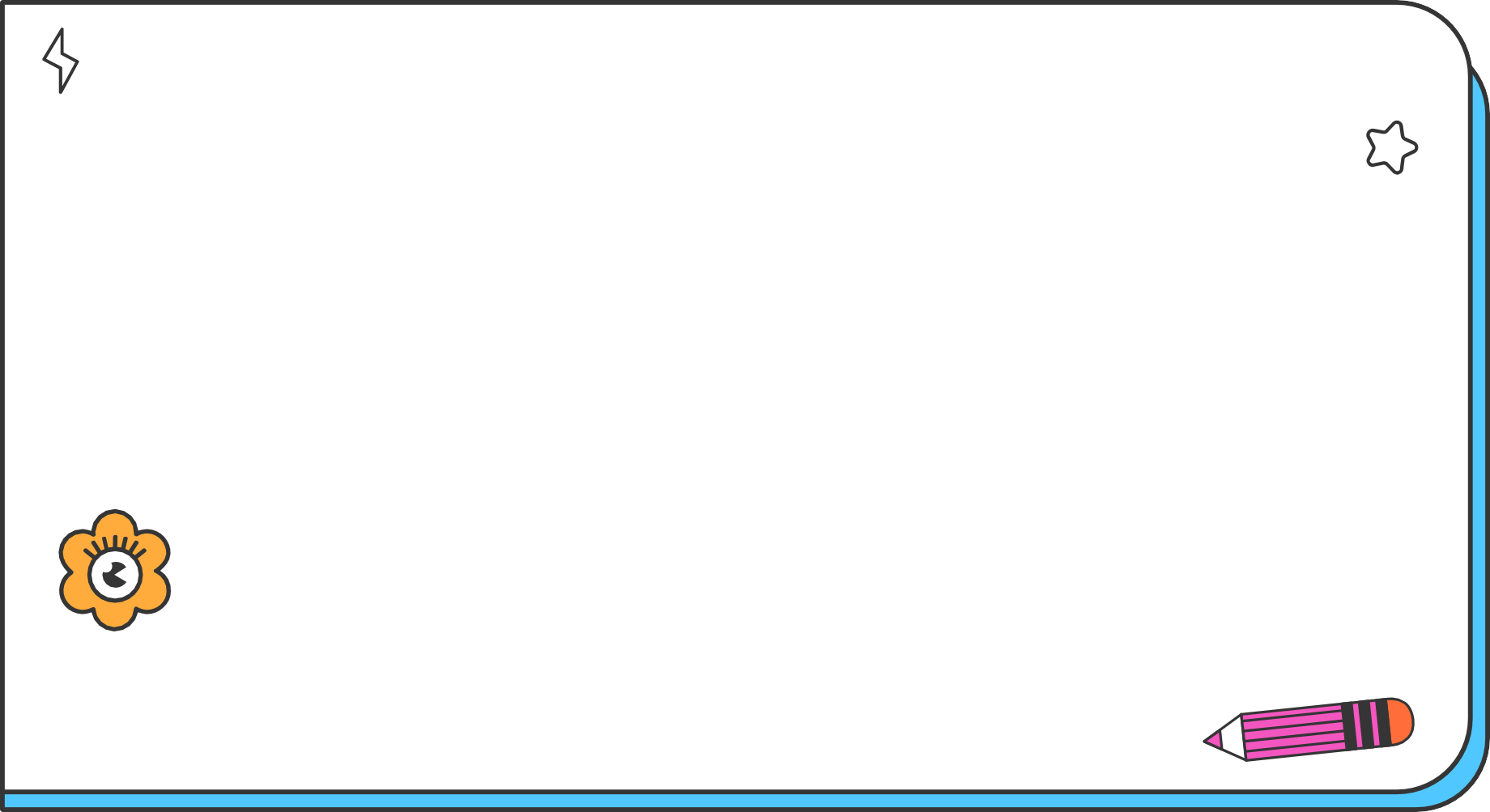 La combinación de las condiciones  internas con las condiciones externas  puede dar lugar a diferentes resultados  de aprendizaje: habilidades intelectuales,  estrategias cognitivas, información  verbal, destrezas motrices y actitudes.
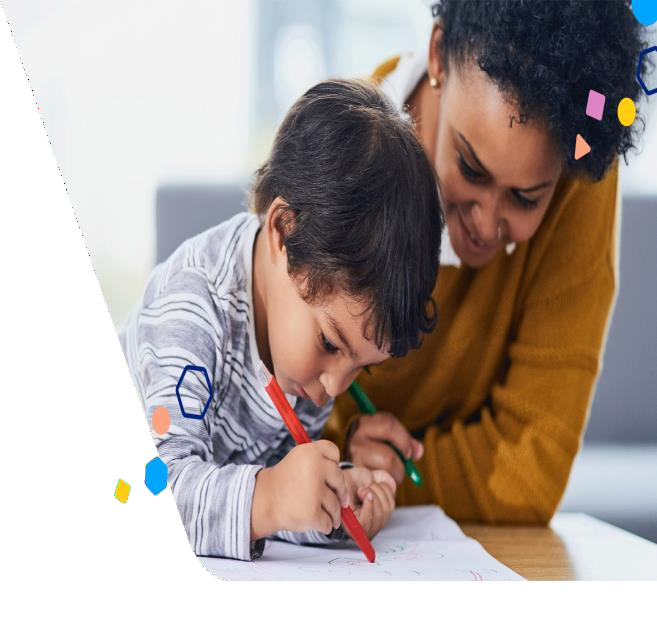 Cinco TiPos DE CaPaciDaD
FacTorEs  amBiEnTalEs
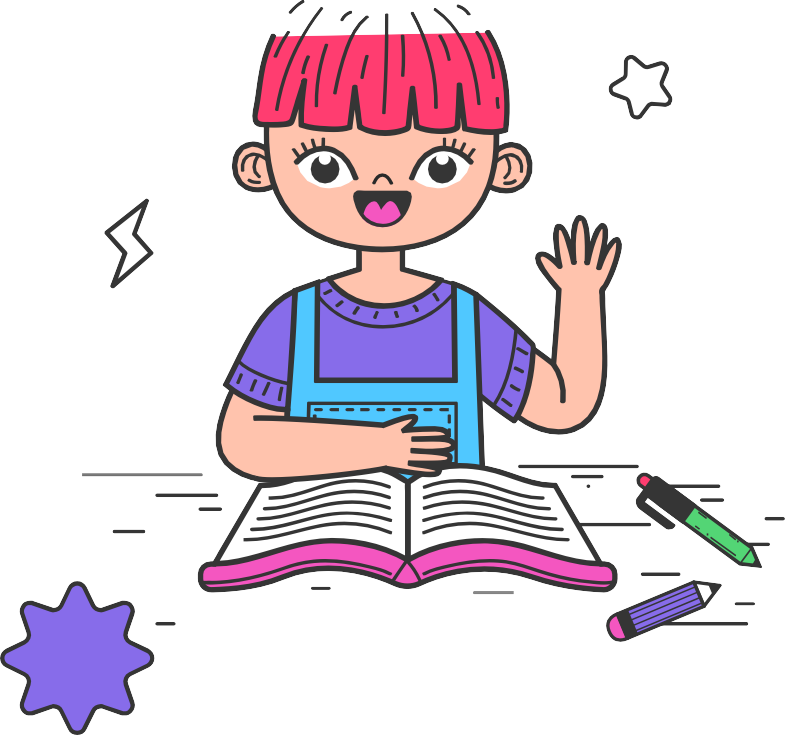 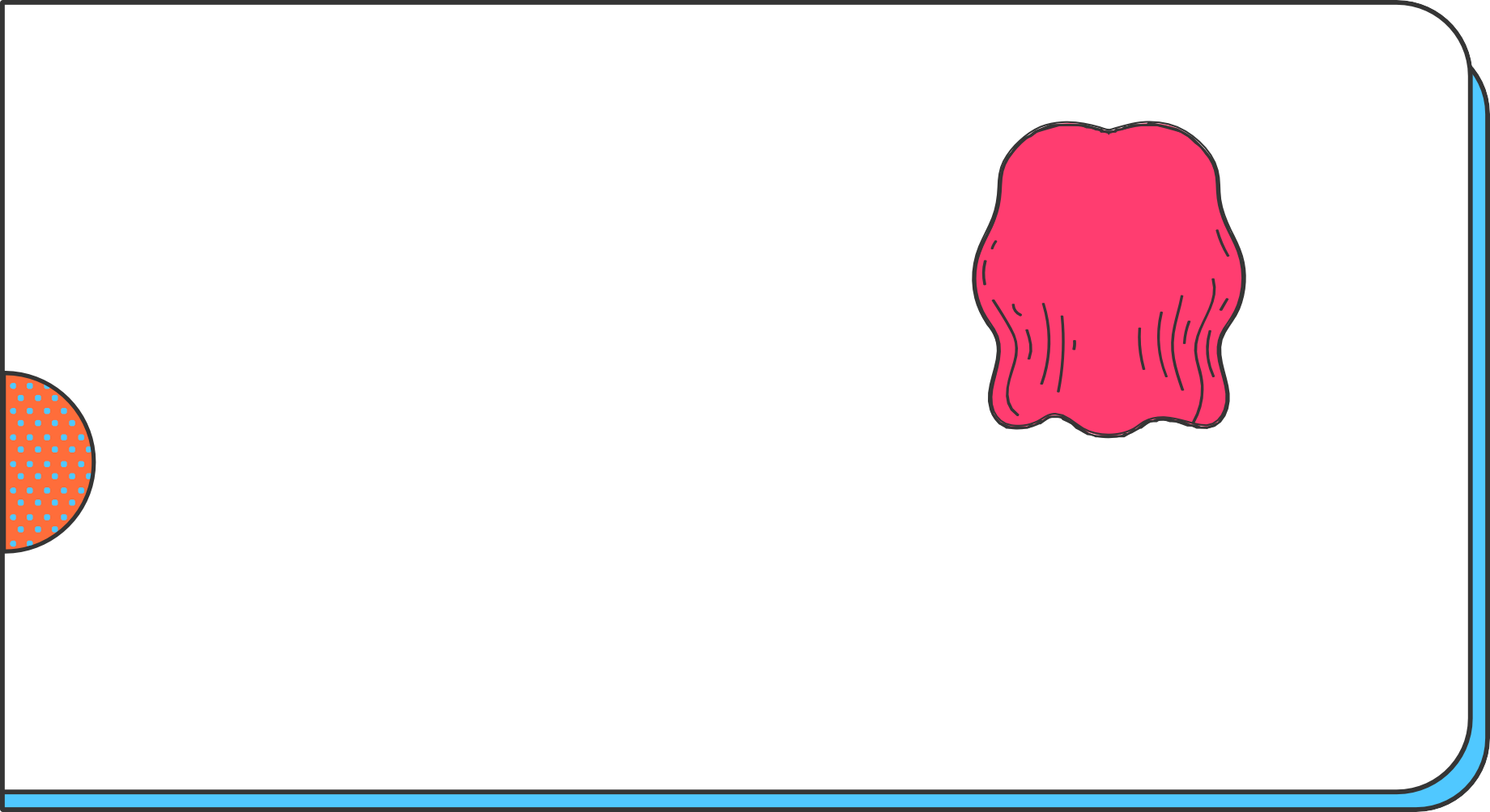 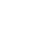 Entre estos factores se  encuentra la organización  para el estudio, es decir, la  disposición ordenada de  los elementos que  componen el acto de  estudiar: lugar, mente y  tiempo.
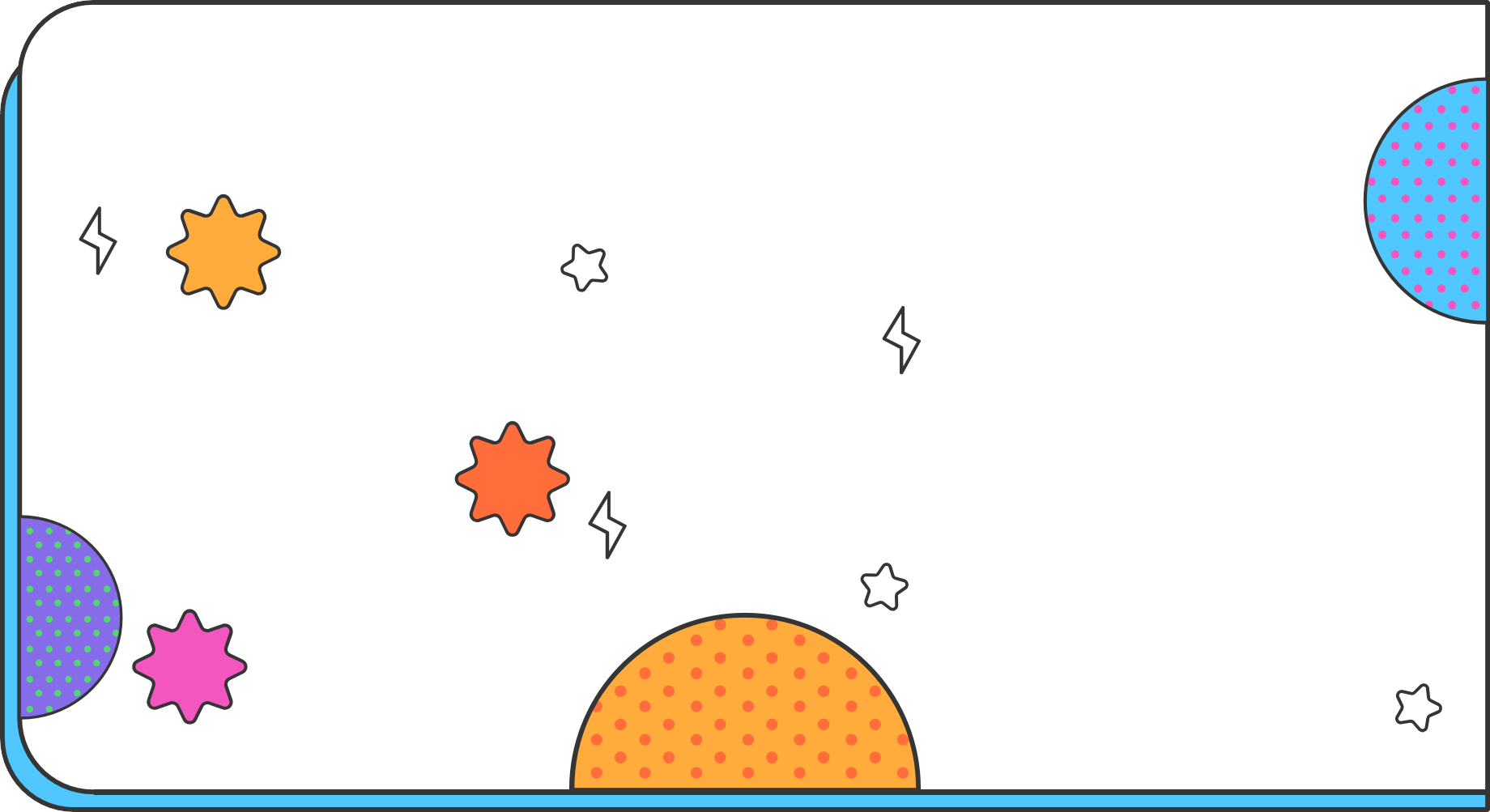 ORGANIZAR EL LUGAR
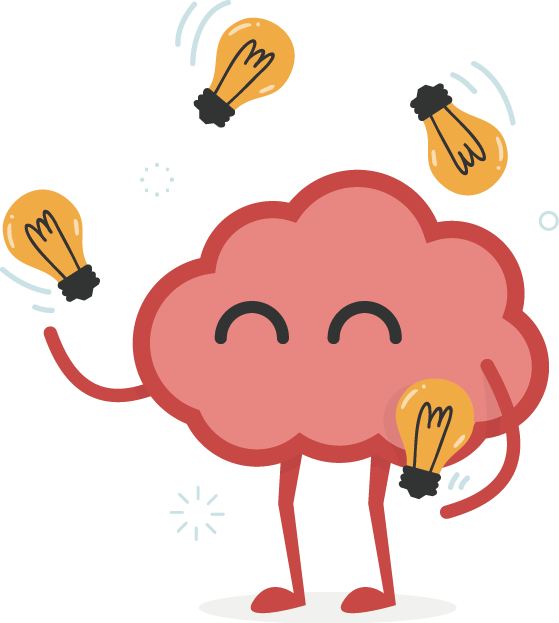 Se refiere a las  condiciones físicas  del lugar de estudio.

Los factores externos  influyen en el éxito  del rendimiento.
Esto evitará que  deba perder tiempo  buscando lápices o  libros. Por último, tu  silla debe ser  cómoda, y permitirte  apoyar los pies en el  suelo y la espalda en  el respaldo. Al apoyar  el antebrazo en la  mesa favorecerás  una muy buena  postura.
Tu escritorio debe  contener todo lo que  vas a necesitar.
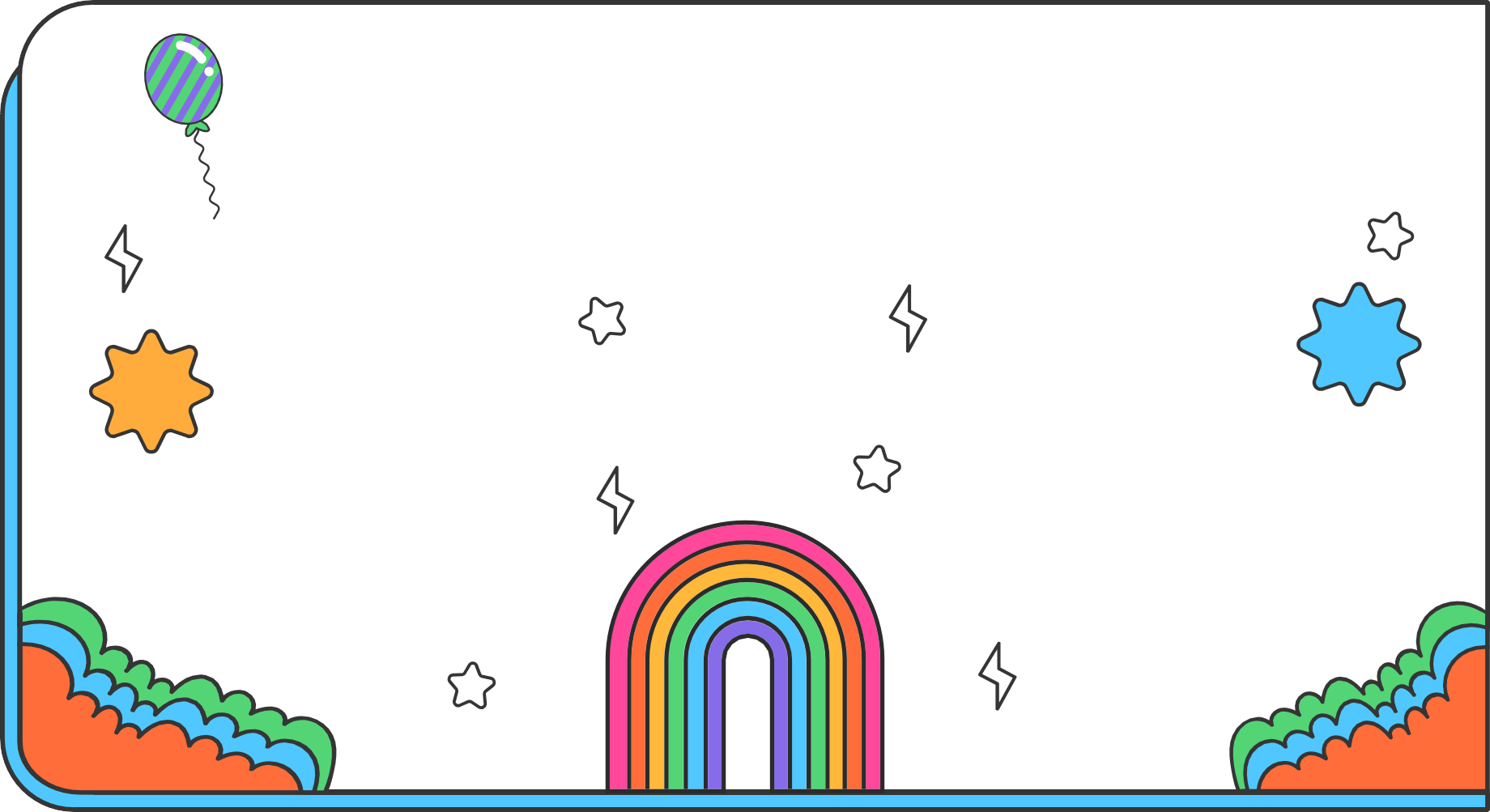 ORGANIZAR LA MENTE
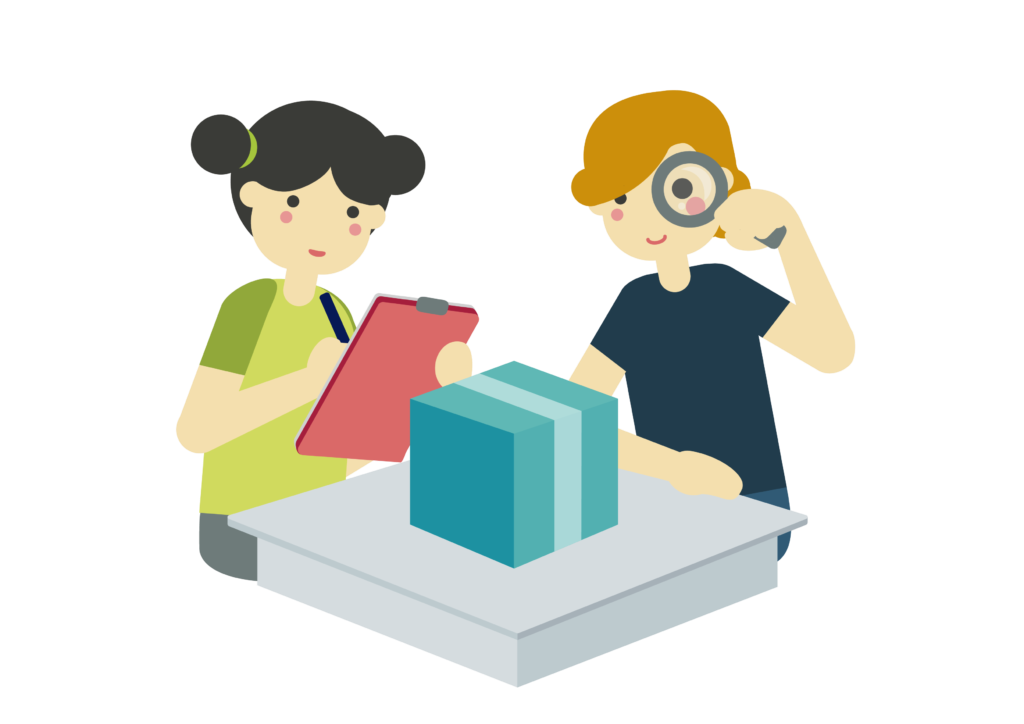 Recuerda que no se  puede aprender una  materia si previamente
no se conoce la  organización y forma en  que estese organiza.
Significa tener una idea  básica del tema, ir de lo  general a lo particular.
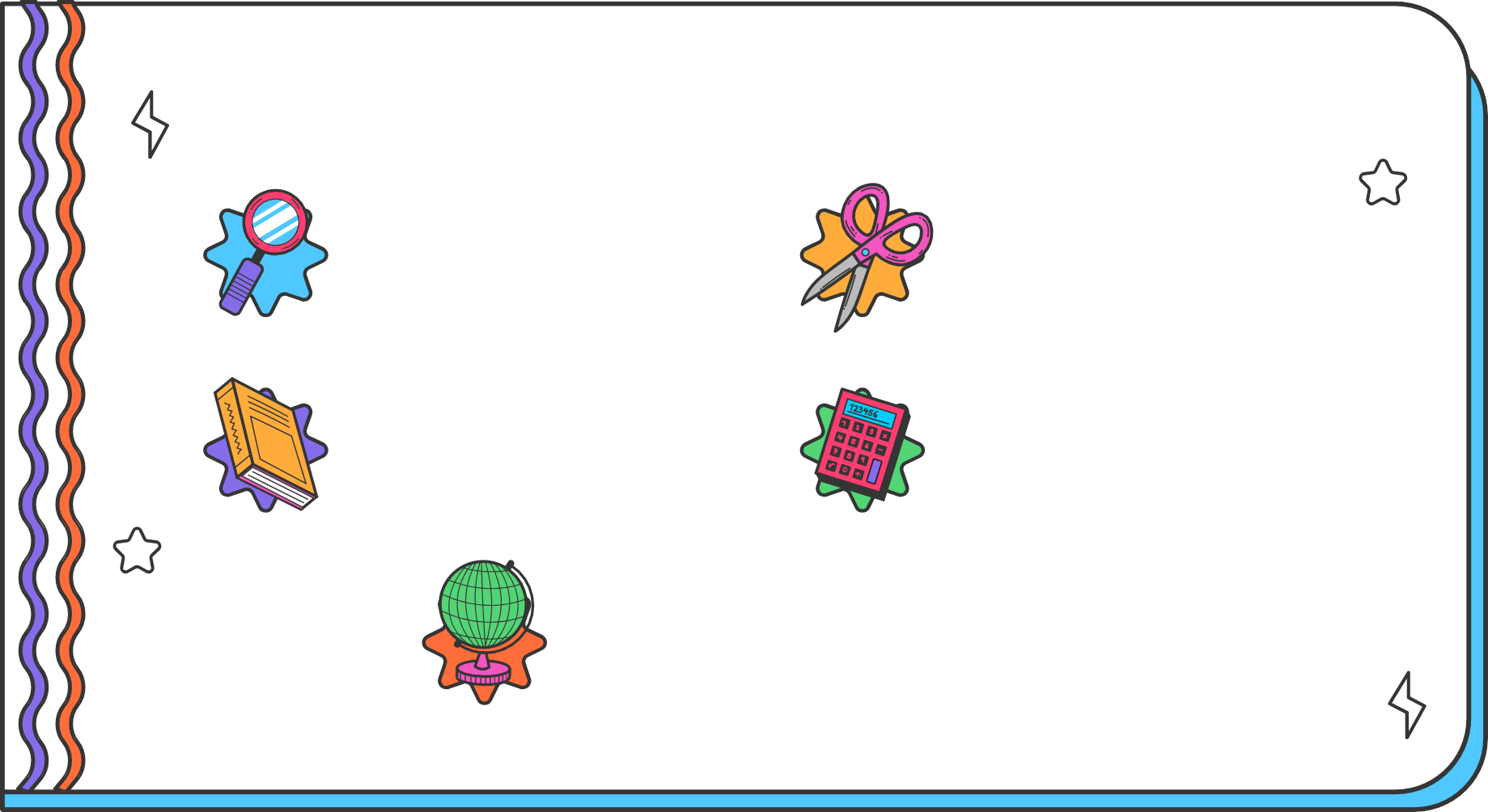 ExisTEn cinco Formas DE orGanizar la
inFormación En los TExTos:
Por
DEscriPción
Por
comParación
Por ProBlEma /  solUción
Por  sEcUEncia
Por
caUsaliDaD
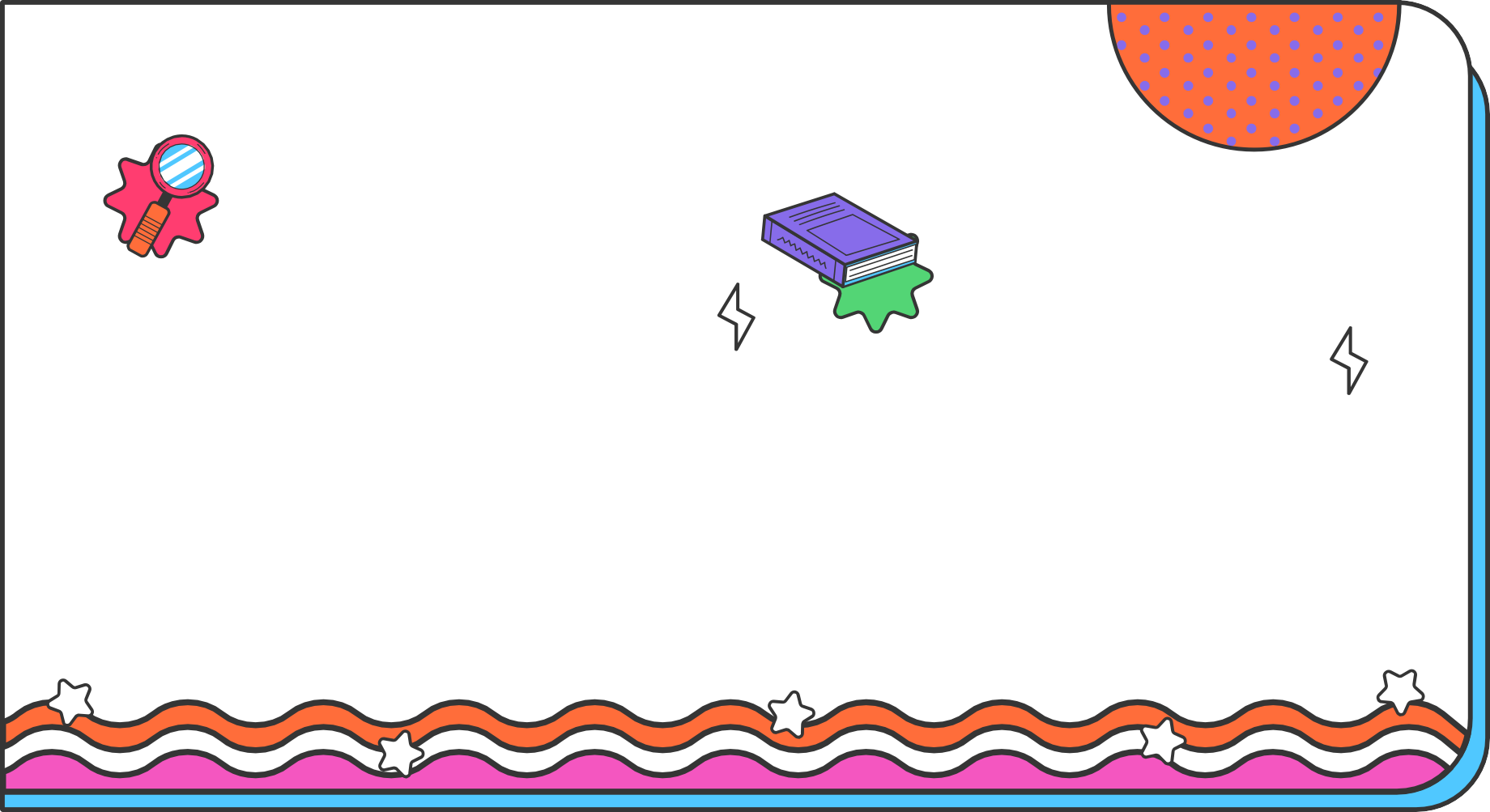 ORGANIZAR EL TIEMPO
Una adecuada planificación  hace posible distribuir  equilibradamente la jornada  diaria y semanal para  completar todo el trabajo  escolar, facilita la  concentración gracias a la  creación de hábitos, y  permite aprovechar el  tiempo libre para la  recreación.
Es importante que  te comprometas  con un horario  donde distribuyas el  tiempo en función  de las actividades.
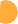 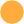 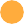 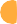 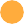 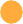 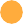 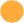 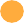 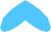 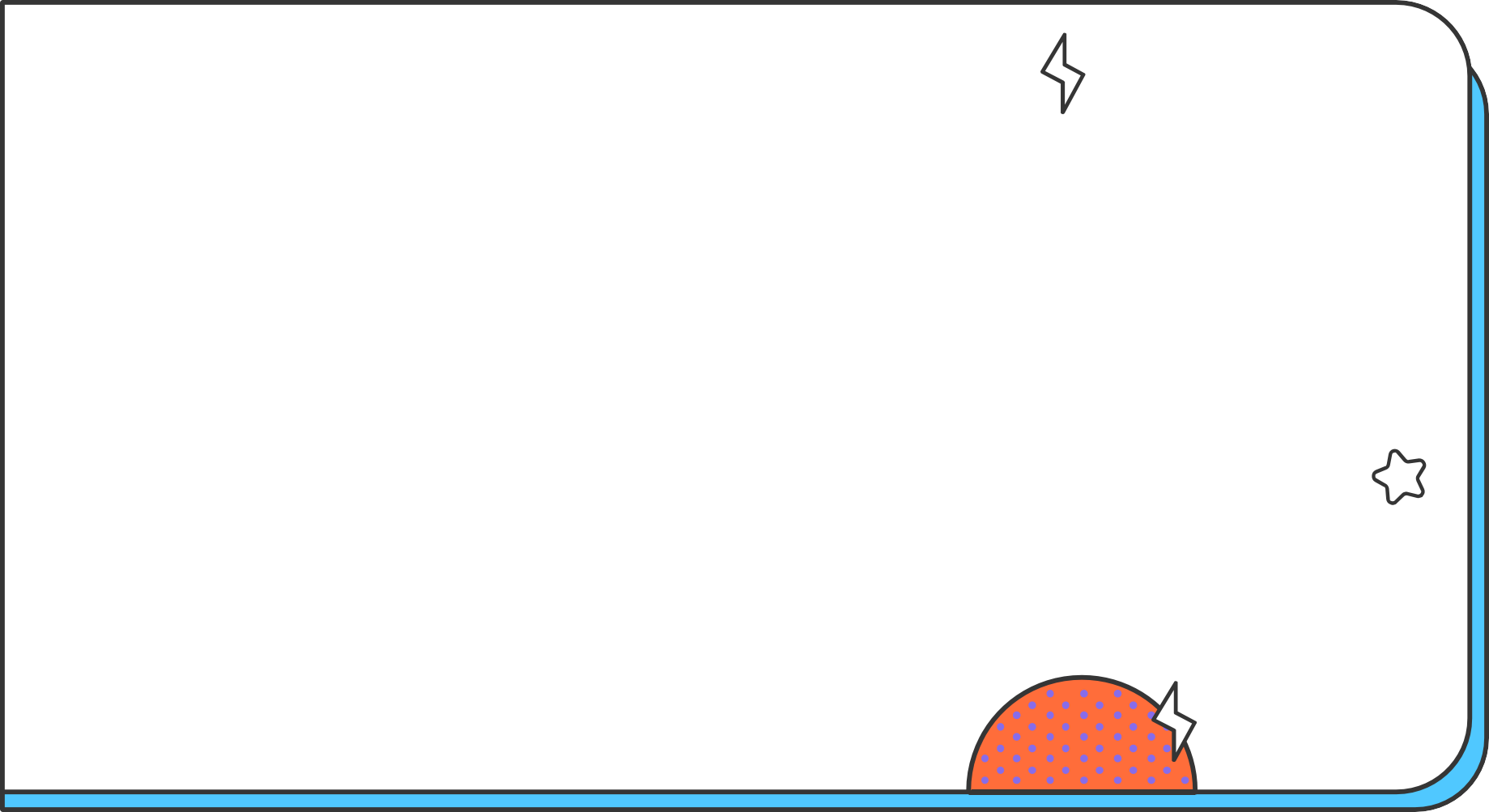 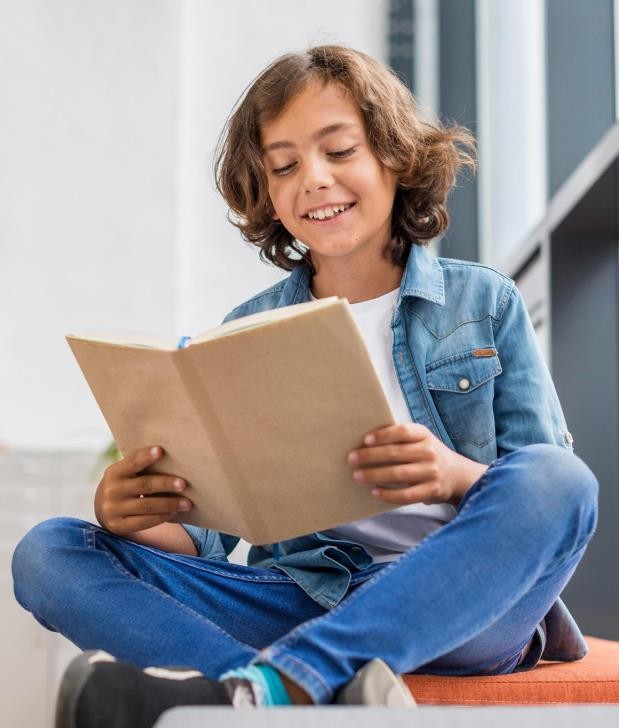 Pero no por eso debes descuidar el  tiempo libre o de recreación. El  descanso, la diversión, el desarrollo  personal y las obligaciones  familiares y sociales son  impostergables. De ti depende  tener una percepción positiva de tu  labor, lo que te convertirá en un  muy buen estudiante.
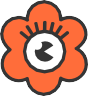 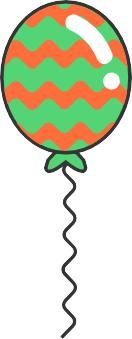 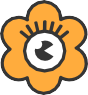 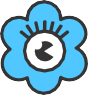 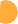 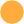 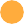 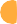 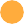 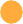 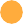 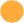 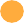 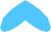 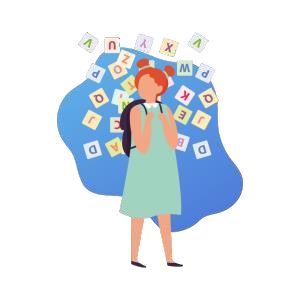 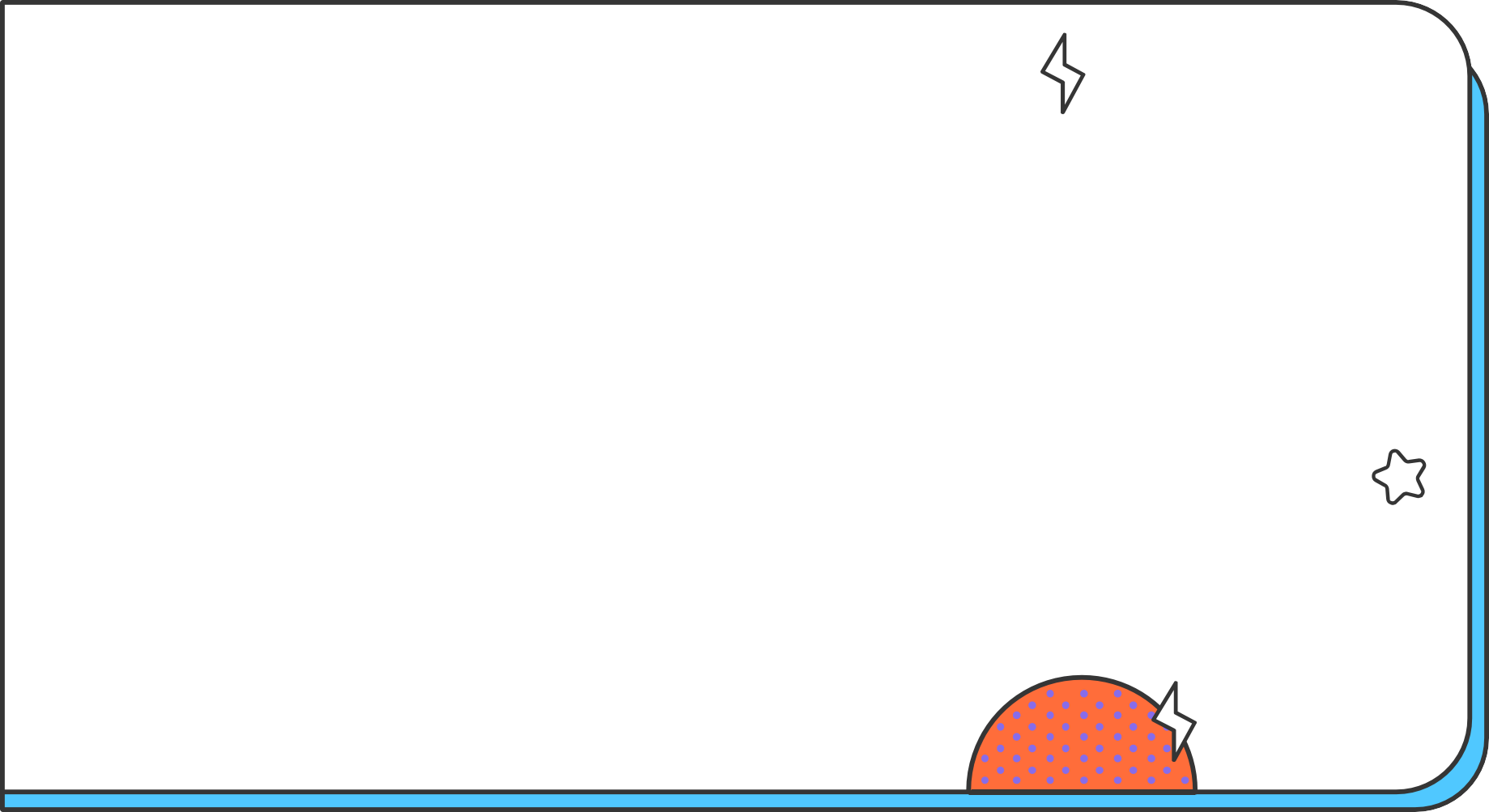 la posibilidad de que se  puedan incluir las  características culturales de los  sujetos como uno de los  componentes de la situación,  los procesos y los resultados  del aprendizaje.
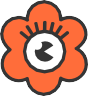 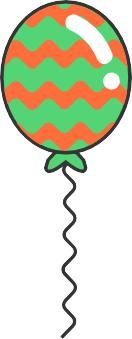 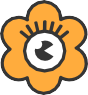 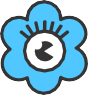 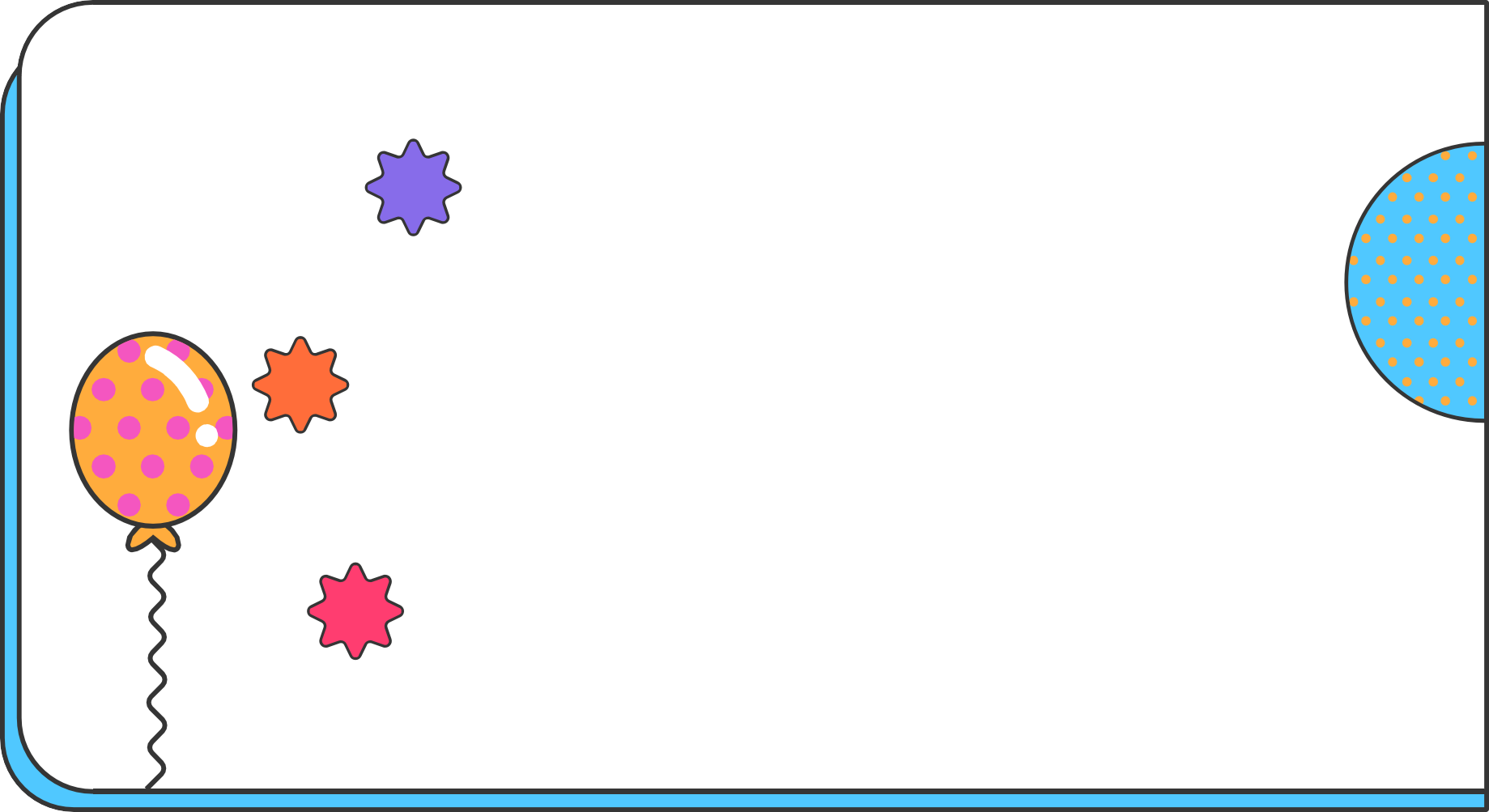 Sea cual sea el lugar elegido, debe permitirte  la concentración y evitar las distracciones  como conversaciones, interrupciones o
ruidos.

Es necesario que reúna unas condiciones adecuadas de  iluminación, temperatura, ventilación, mobiliario estos y  otros factores intervendrán en tú rendimiento
académico.

De esta forma, la luz se recibirá por la derecha si  eres zurdo y por la izquierda si eres  diestro(evitando la formación de sombras).
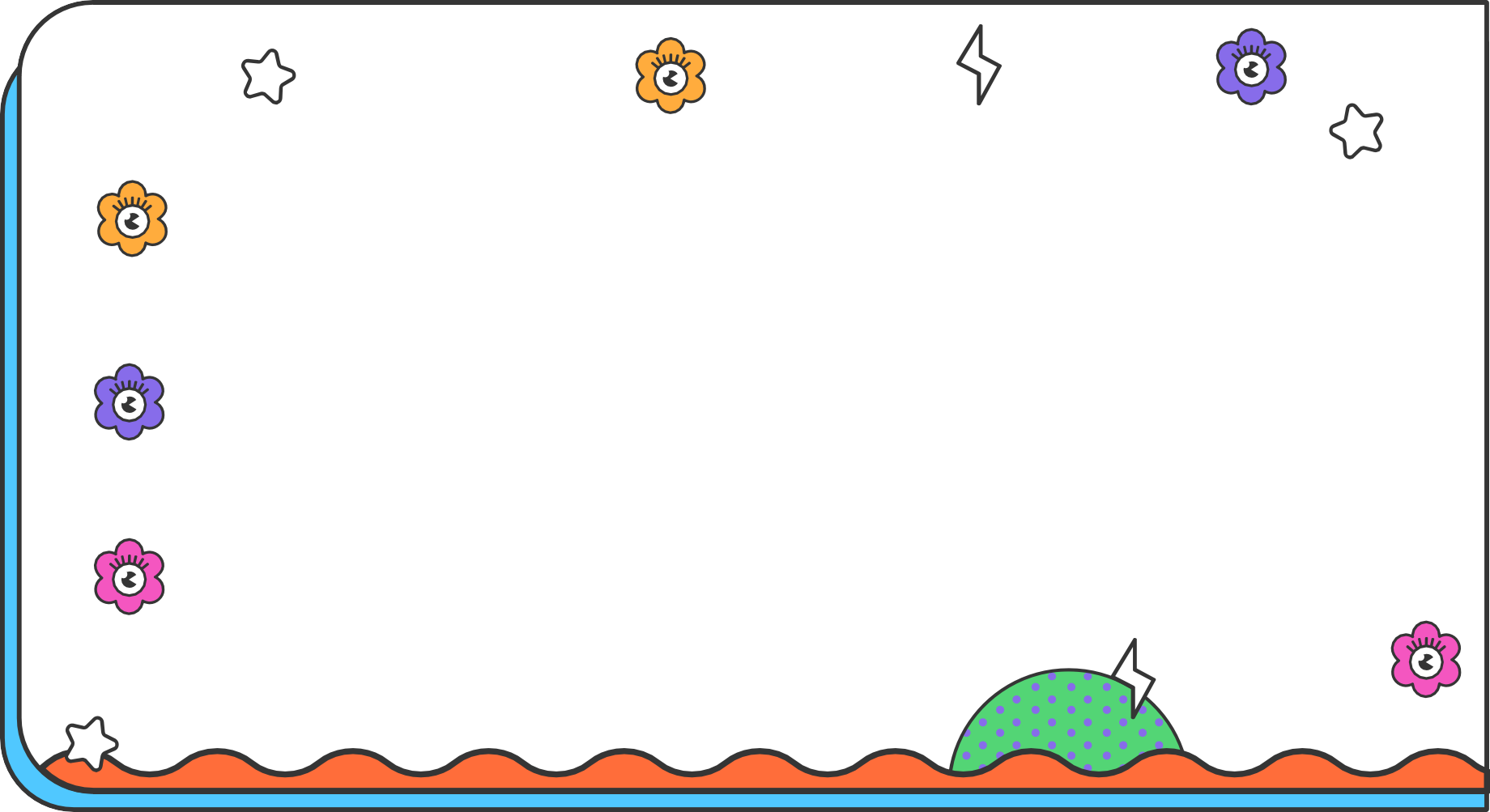 La temperatura que favorece la actividad mental es la que se sitúa entre los 18  y los 22 grados centígrados. Por debajo de esta temperatura el frío provocaría  inquietud o nerviosismo y, por el contrario, el calor provocaría somnolencia,  sudor o inactividad.
Para estudiar es aconsejable evitar todo tipo de ruidos ya sean  conversaciones, voces, televisión, etc.
Es preferible que durante el estudio te acompañe el silencio. No obstante,  hay personas a las que una música ambiental les relaja y concentra en dicha  actividad.
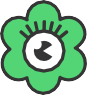 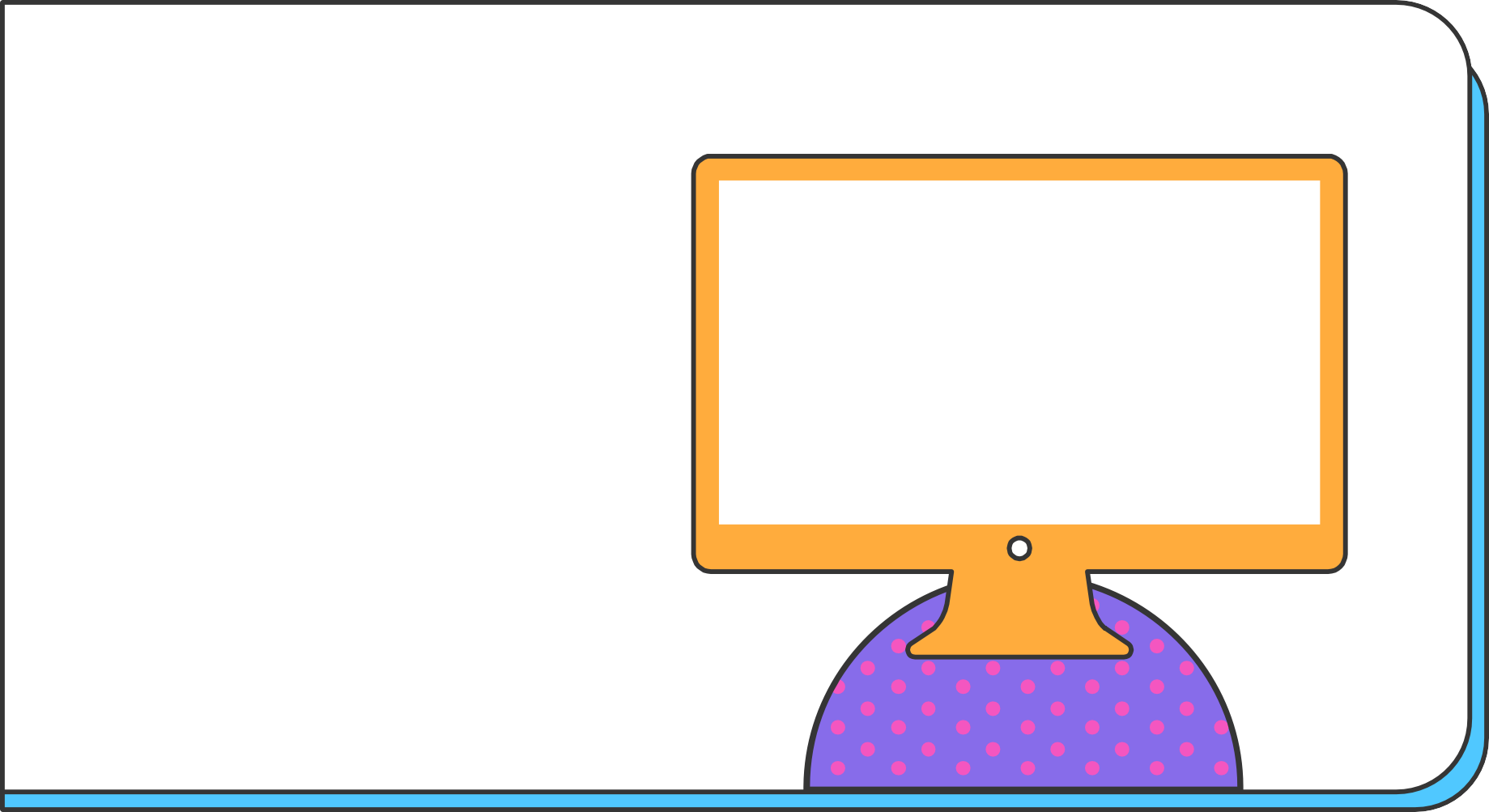 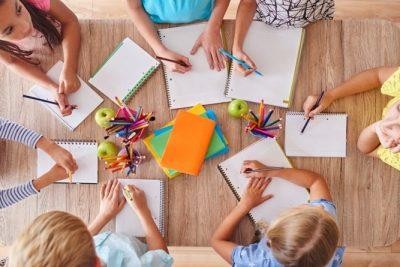 Agentes sociales que influyen  en el aprendizaje. Familia,
grupo social, escuela, ambiente  y comunidad. Medios de  comunicación

Los padres se preocupan por el  futuro de sus hijos, sobre todo  asegurándolos con una buena
educación
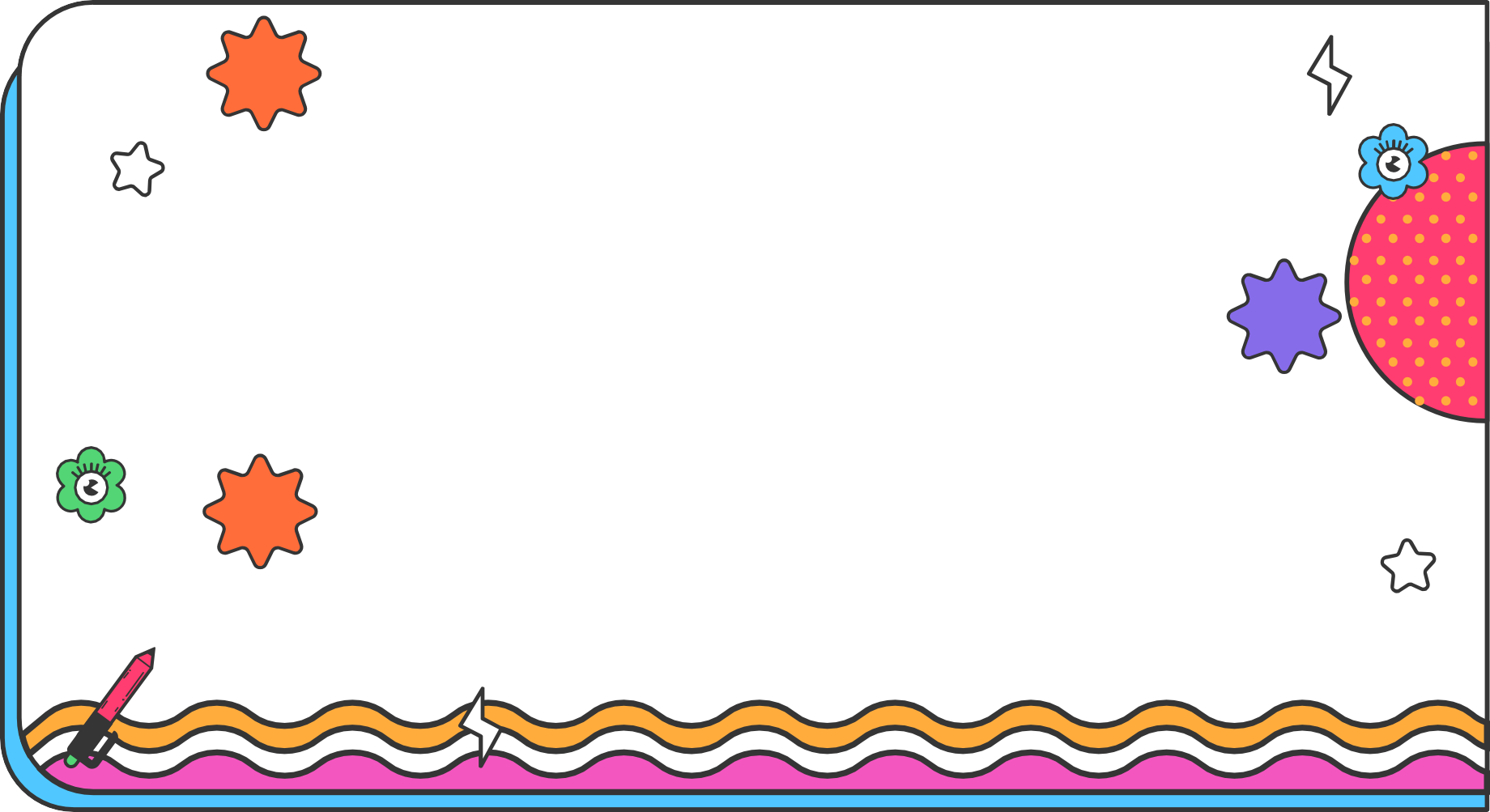 muchas veces no somos capaces de tomar en cuenta los múltiples  factores que están influenciados con la educación del niño;  favoreciéndole de alguna manera el aprendizaje o simplemente  perjudicándoselo.’s the closest planet to the Sun
las escuelas son una de las instituciones más trascendentales en el  desarrollo de las personas, pero no las únicas en donde los menores  interactúan.


los docentes deben conocer y hacer uso del entorno social de donde  provienen los alumnos y en donde se encuentra ubicada la escuela,  integrando estas características en el proceso de aprendizaje
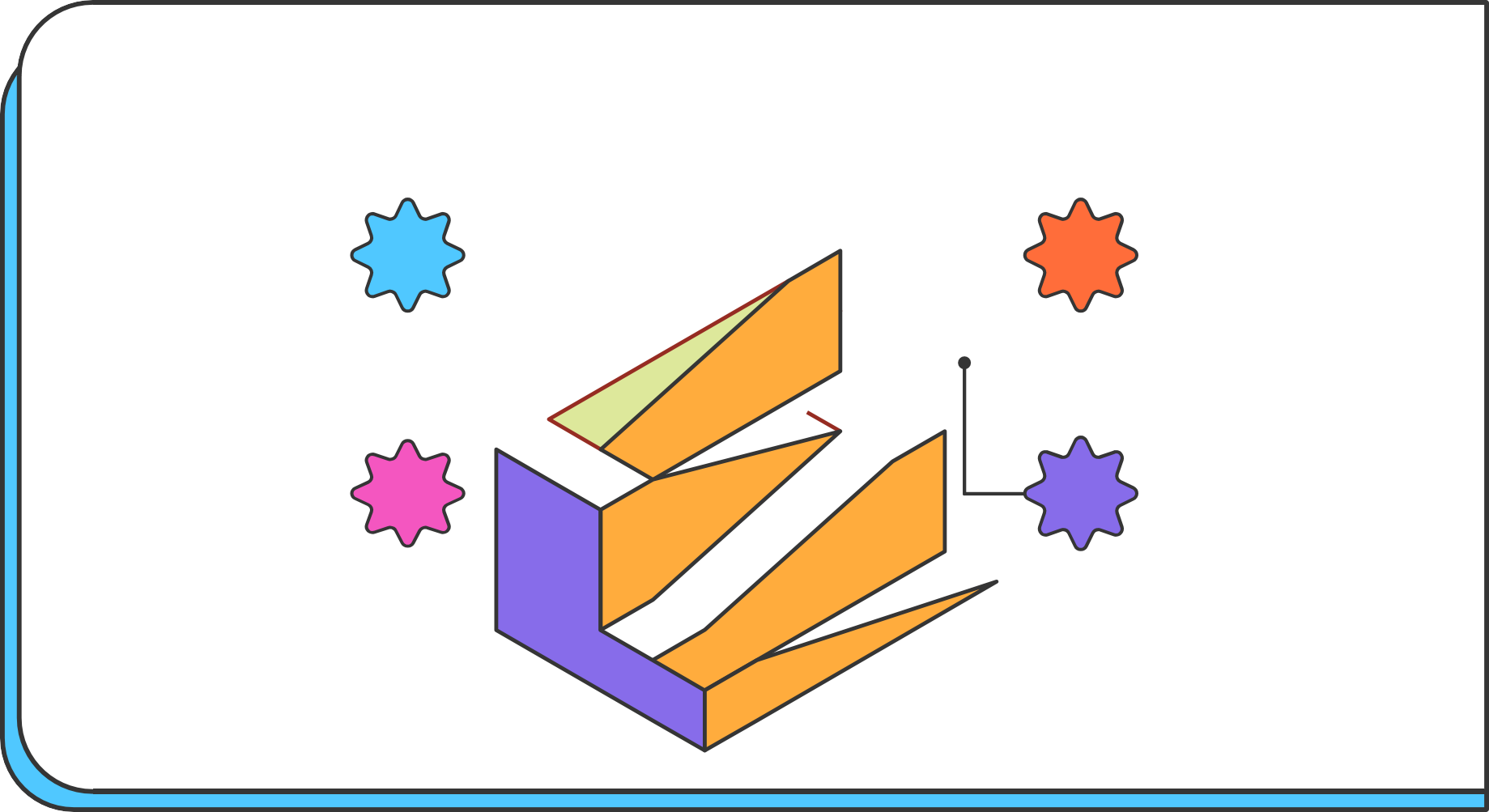 Los MEDios DE ComUnicación:
Se considera que un alumno
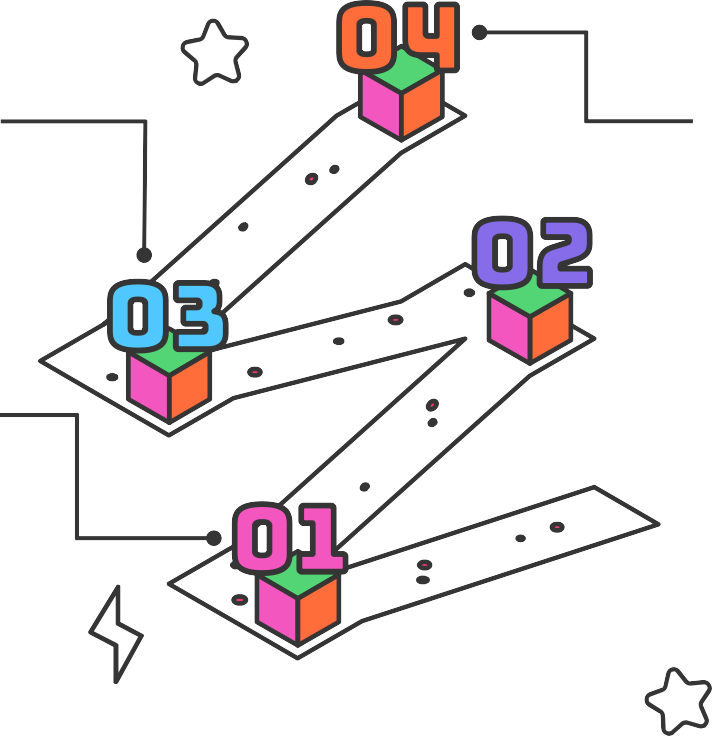 tiene un bajo rendimiento en el  aprendizaje cuando no  consíguelos mínimos  resultados académicos  esperados para su edad y  capacidad
existen factores externos,  cuyo origen no es ni el propio  alumno ni el sistema  educativo, que también  tienen una notable influencia:  los factores de índole familiar
y social
Los niños, a diferencia de los  adultos, crecen en un ámbito  sobrecargado de medios  informáticos,  telecomunicaciones  y  tecnología. La televisión,  Internet, el video juego y los  discos de música son ejemplo de  medios masivos
Si se considera el aprendizaje como  un elemento de interacción del  sujeto con el medio, no se puede  dejar de señalar que la actitud  positiva hacia sí mismo, hacia los  demás y hacia el medio
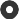 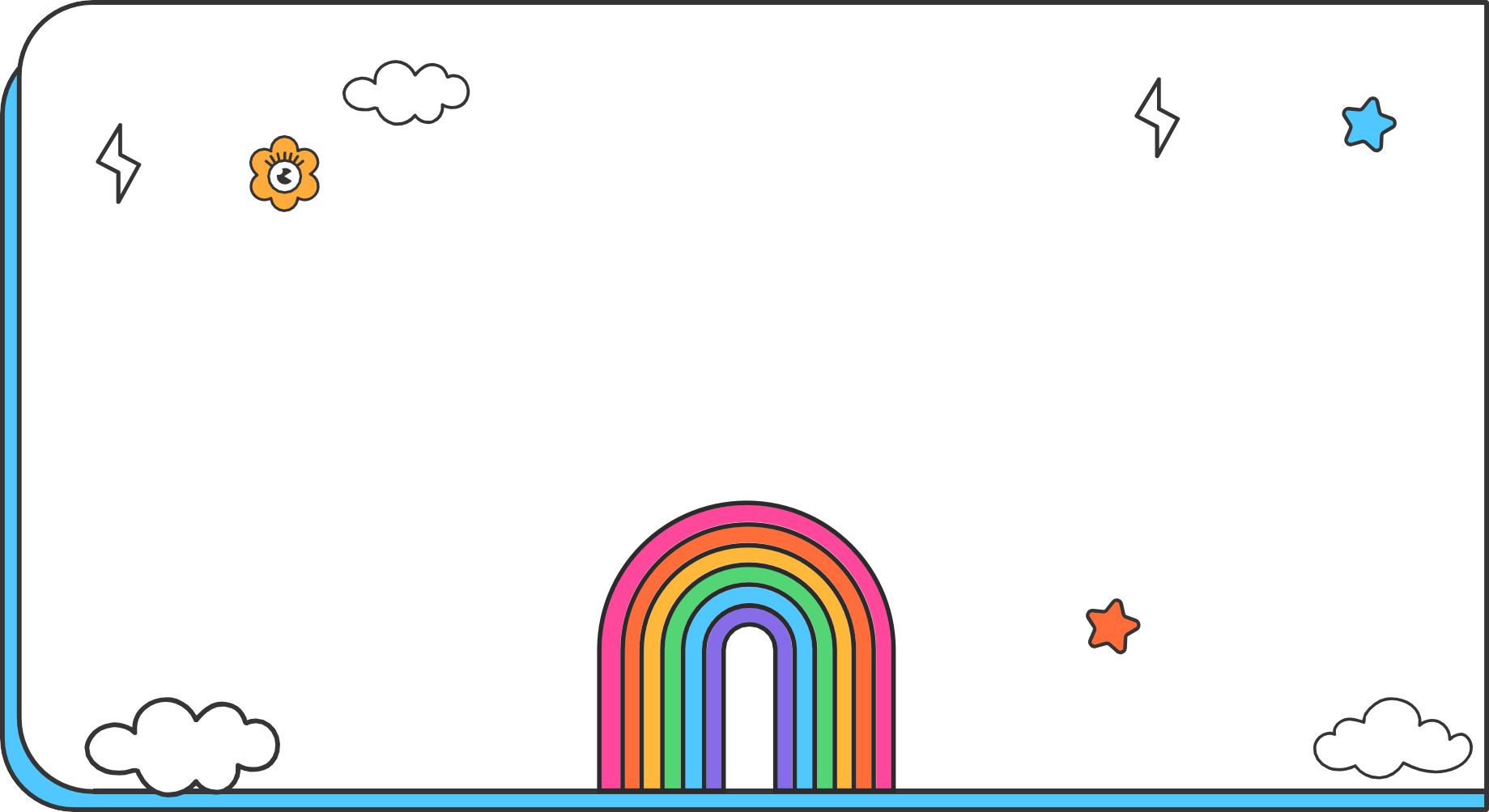 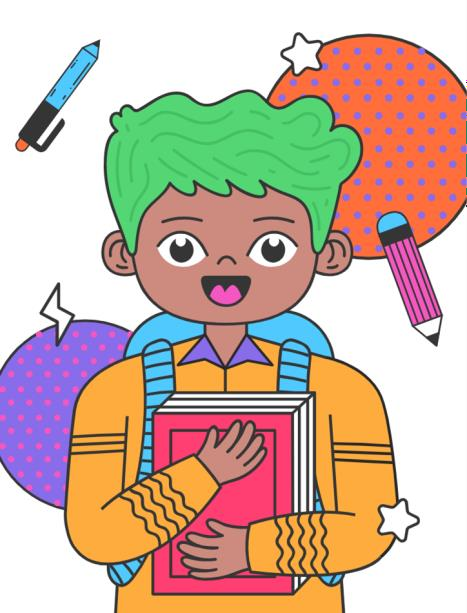 Son numerosos los estudios  que demuestran las  repercusiones de los factores  familiares y sociales (clase  social, nivel económico y  cultural) en los resultados  educativos, influyendo  intensamente en el  funcionamiento cognitivo del  niño y en su motivación y,  inconsecuencia, teniendo un  peso importante en su  rendimiento educativo.
muchos casos de fracaso  escolar tienen su principal  origen, o un alto nivel de  influencia, en variables de  exclusión social vinculados a  situaciones familiares,  socioeconómicas y/o culturales  desfavorables.
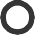 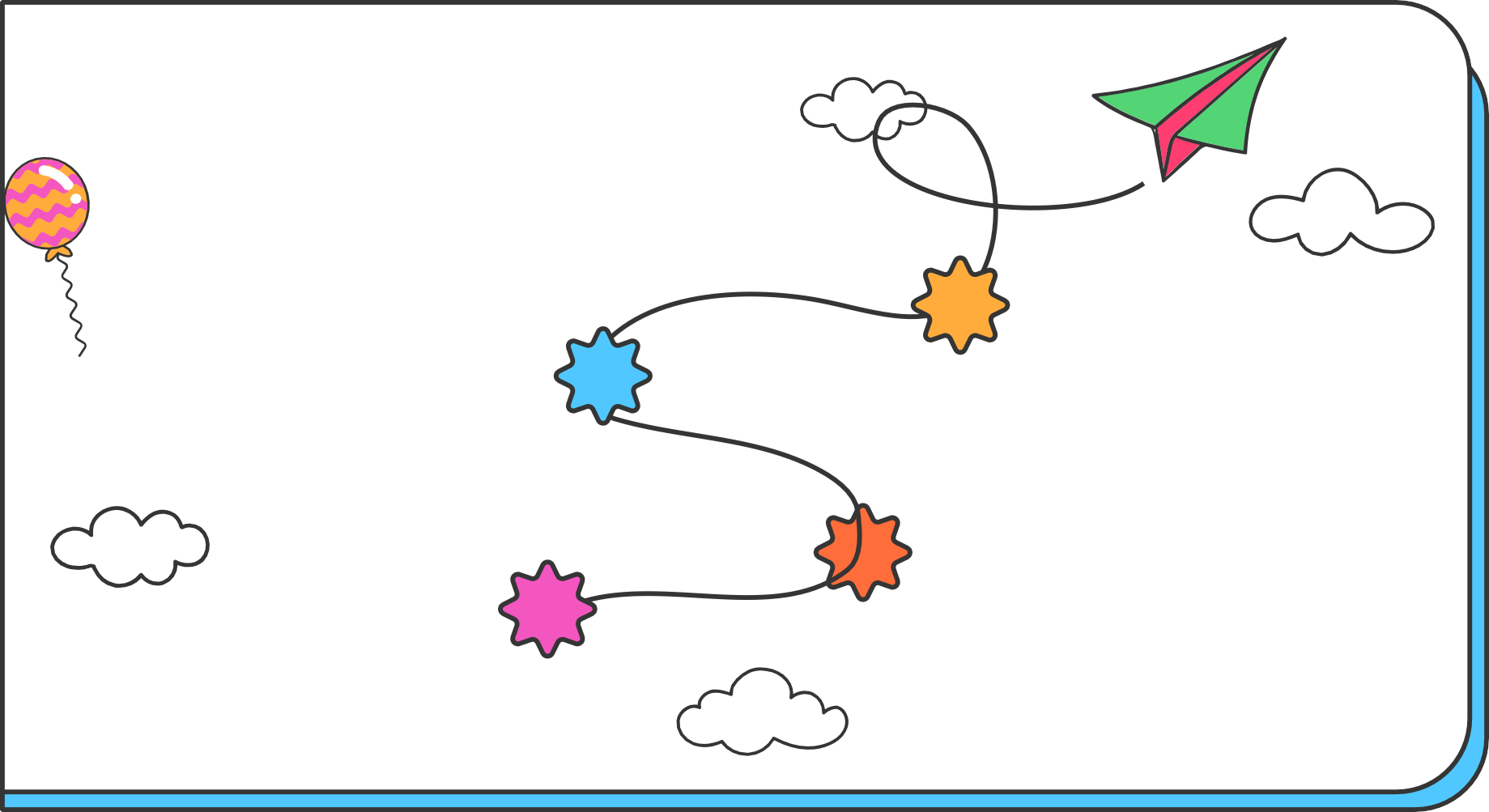 ACCIONES PARA  MEJORAR EL ENTORNO  FAMILIAR Y SOCIAL
Potenciar la inclusión en el  aula de todo tipo de  alumnos con programas  educativos y de  concienciación.


Informar de las situaciones de  exclusión social que se detecten a los  servicios sociales, con el objeto de que  se tomen las medidas económicas y de  apoyo necesarias.
Organizar actividades culturales  y lúdicas animando a las  familias a su participación
activa.
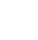 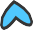 Mejorar la comunicación con los  padres de los alumnos utilizando  como interlocutor principal al tutor  y, en ciertos casos, contando con el  apoyo de un mediador social.
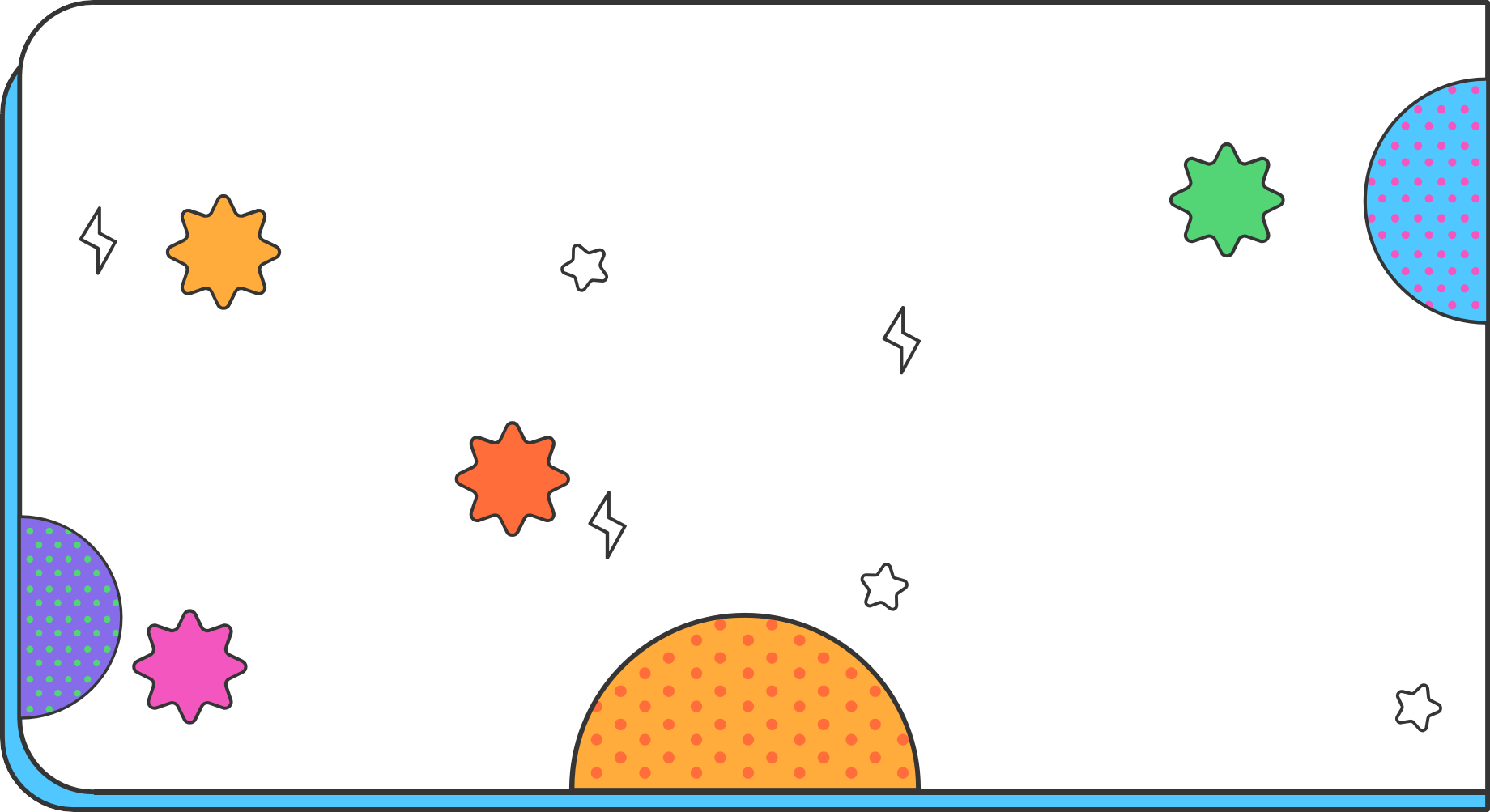 ACCIONES PARA MEJORAR EL ENTORNO  FAMILIAR Y SOCIAL
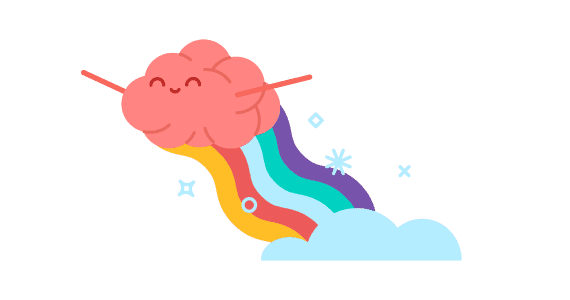 Poner en conocimiento  de los organismos  competentes los casos  detectados de  absentismo escolar  injustificado continuado,  prestando en especial  atención a los grupos  étnicos o nacionalidades  más proclives a este tipo  de comportamientos.
Denunciar las  situaciones  detectadas de  marginación o  exclusión por  motivos culturales o  de origen del  alumno.
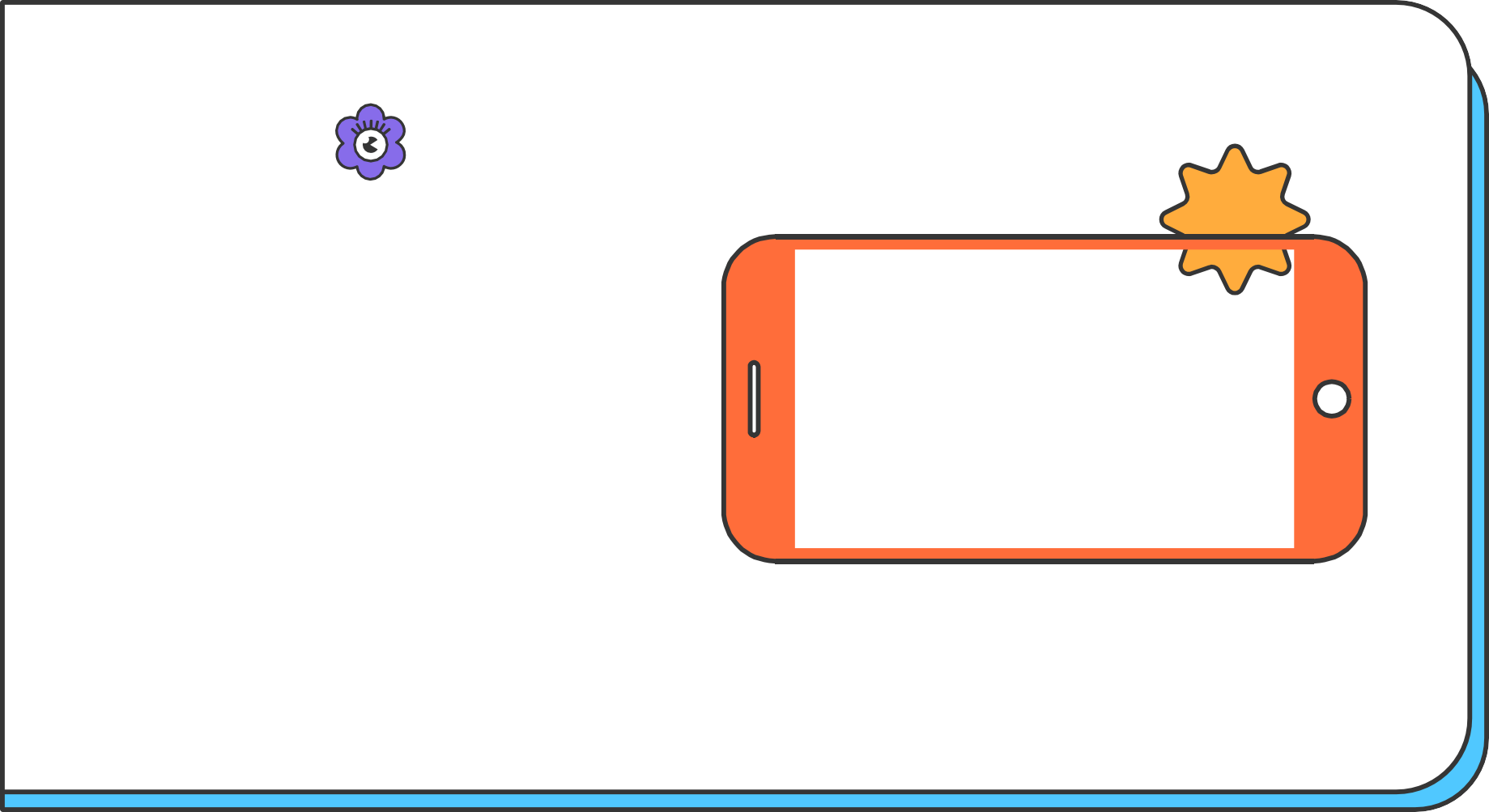 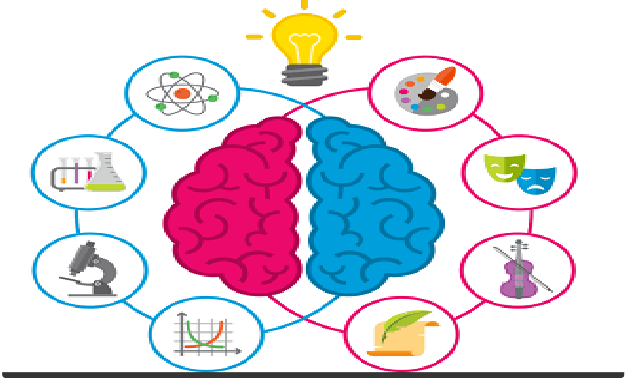 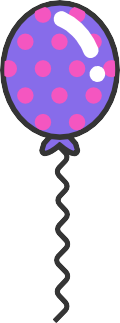 los problemas de índole  familiar y social constituyen  un problema que escapa a las  posibilidades de resolución  por parte de los profesores y  la dirección de los centros  escolares.
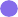 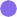 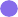 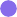 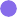 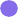 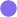 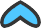 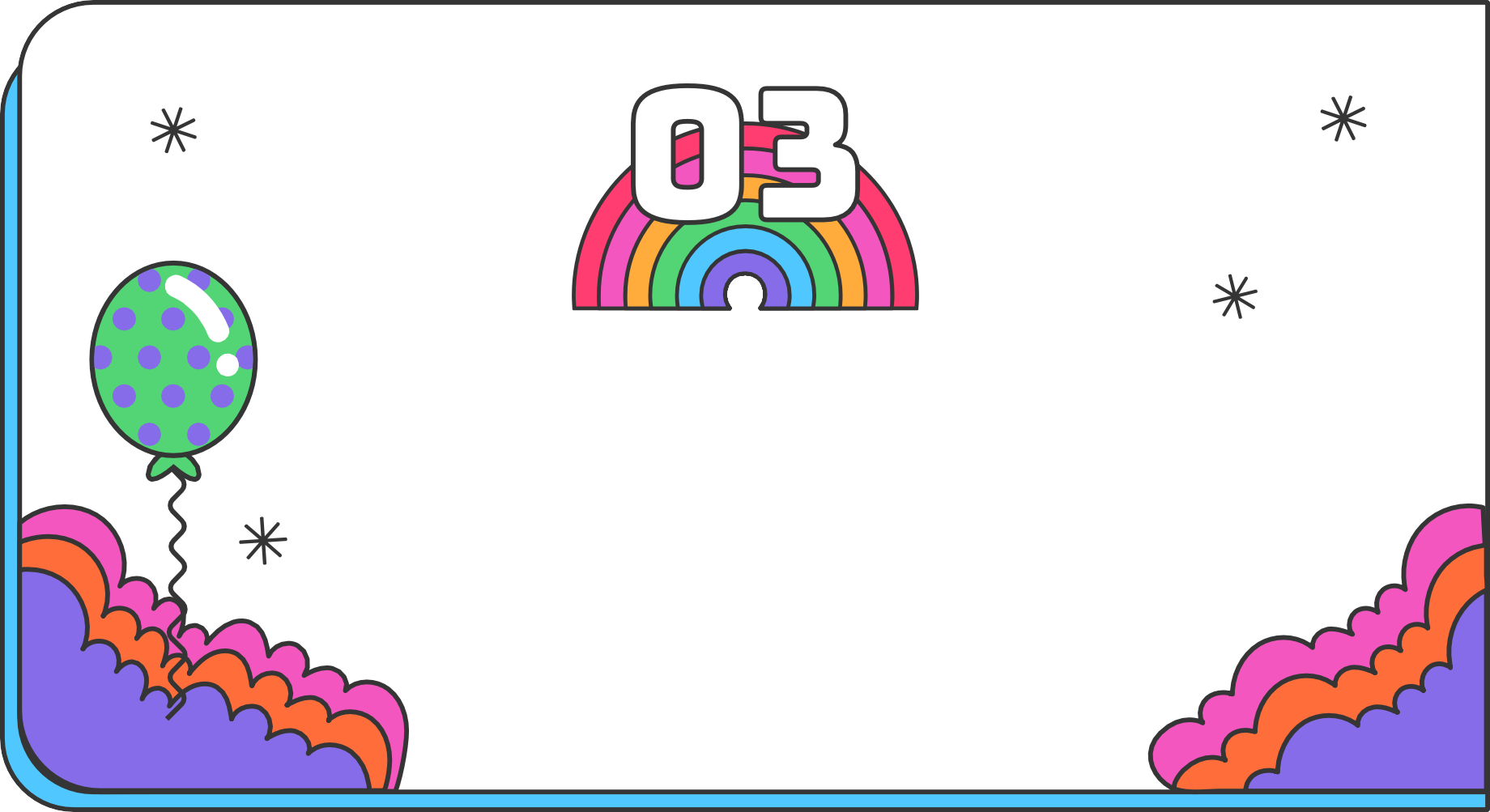 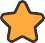 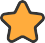 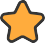 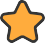 FACTORES  CULTURALES
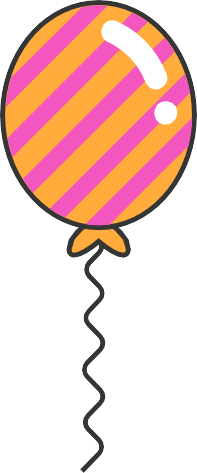 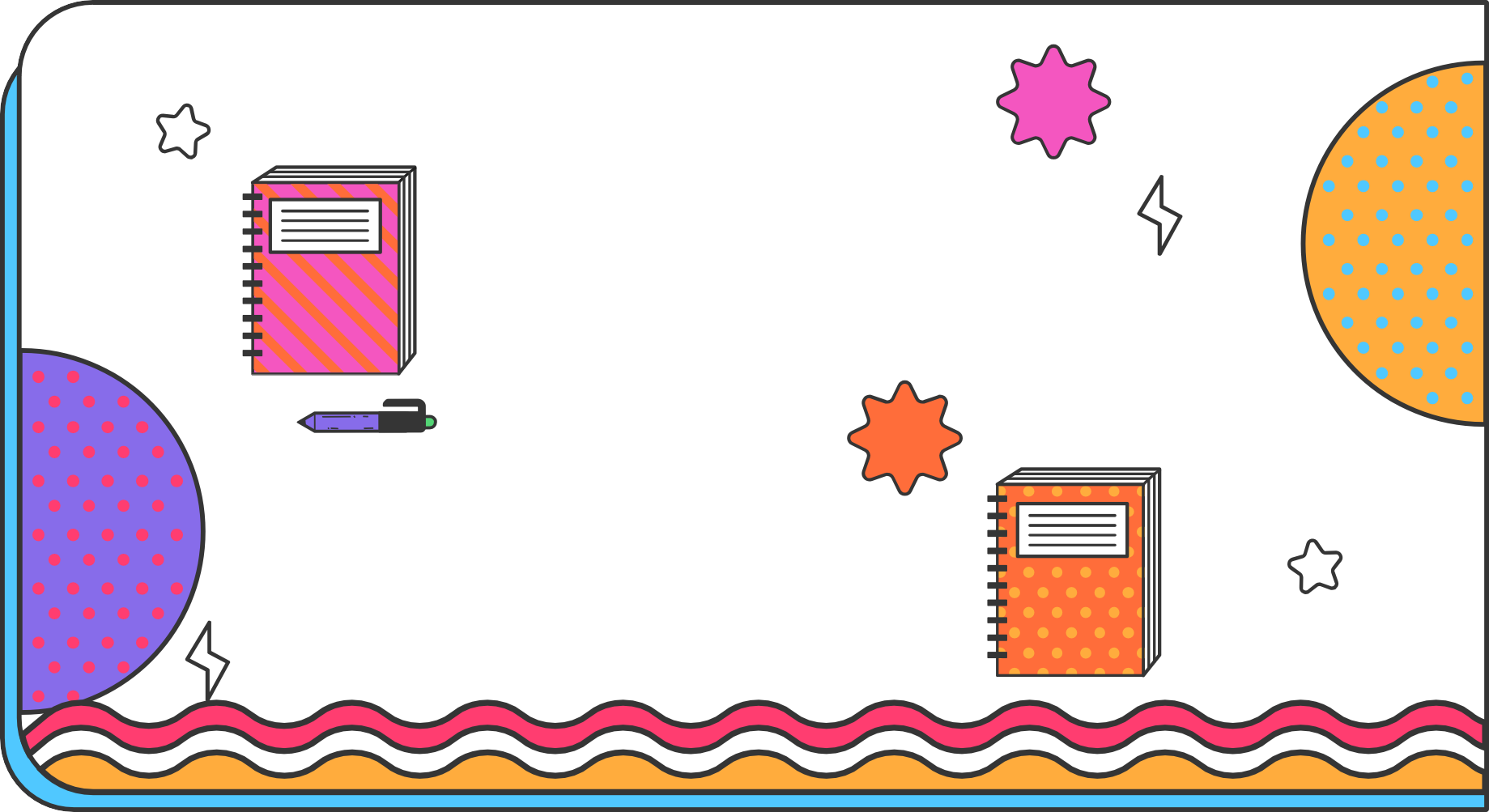 Si la antropología da cuenta de las  variaciones culturales de la educación y el  aprendizaje, y también de la existencia de  maneras particulares de pensar y conocer,  que son unos de los componentes esenciales  de la cultura
la eficacia de los aprendizajes escolares  está ligada directamente a la distancia  cultural a la escuela, o sea, al grado de  proximidad o discordancia entre el medio
sociocultural del alumno,
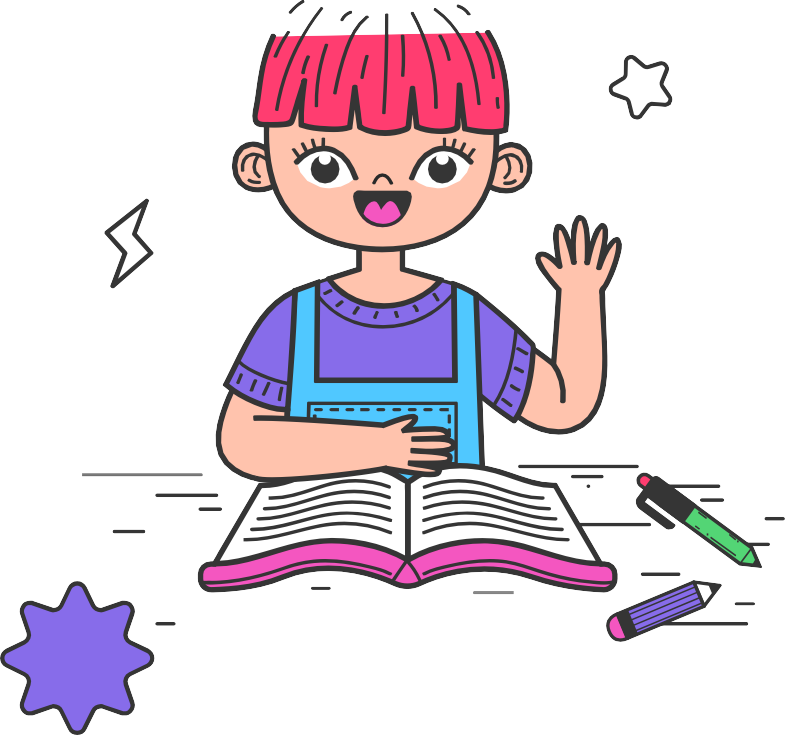 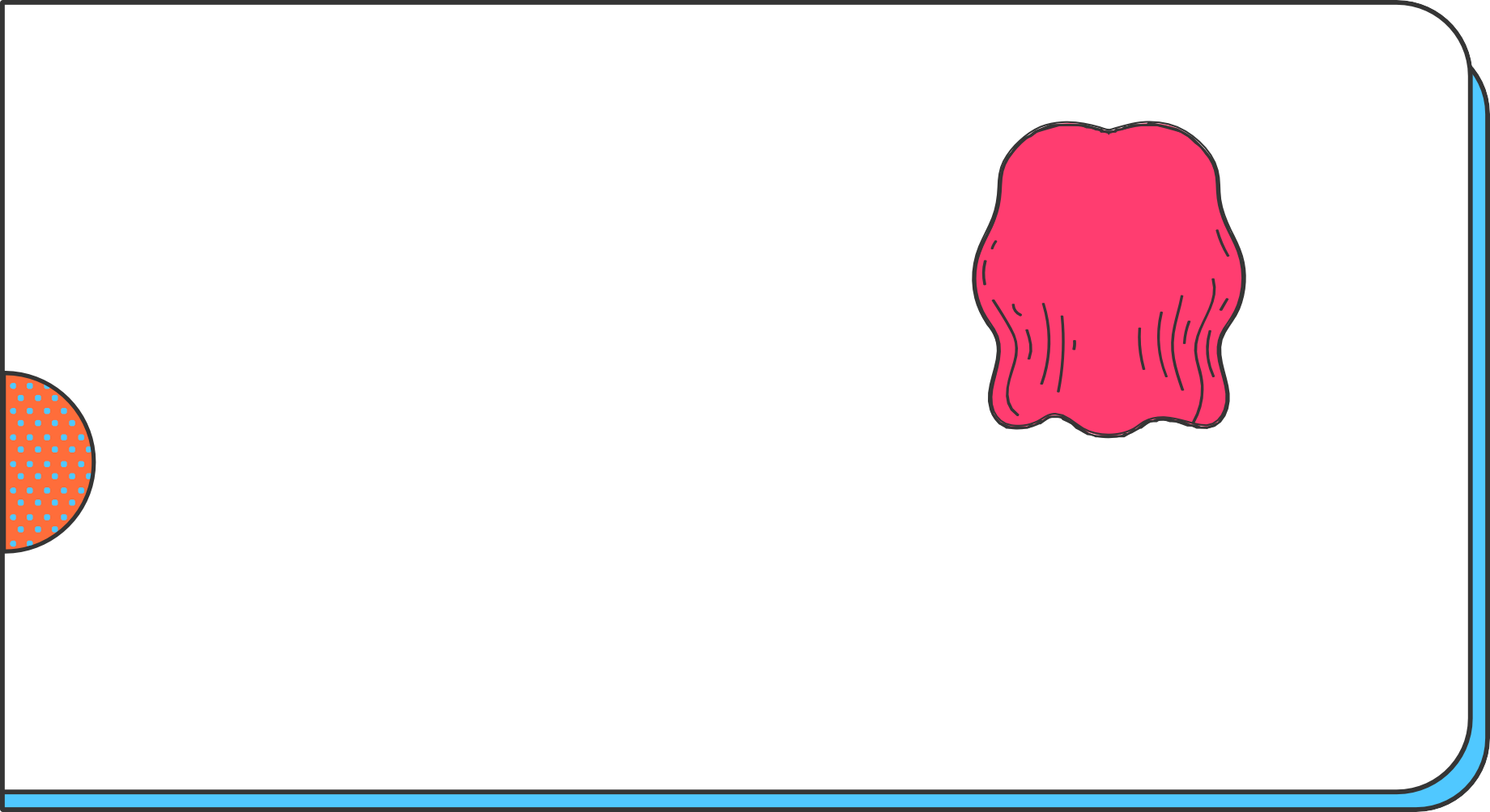 una relación existe entre los  atributos culturales  específicos del sujeto  involucrado en una tarea,  sus conocimientos formas  de aptitud intelectual.

Vale decir, por lo tanto, que  en toda tarea de aprendizaje  nunca deja de estar  presente la dimensión  cultural.
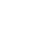 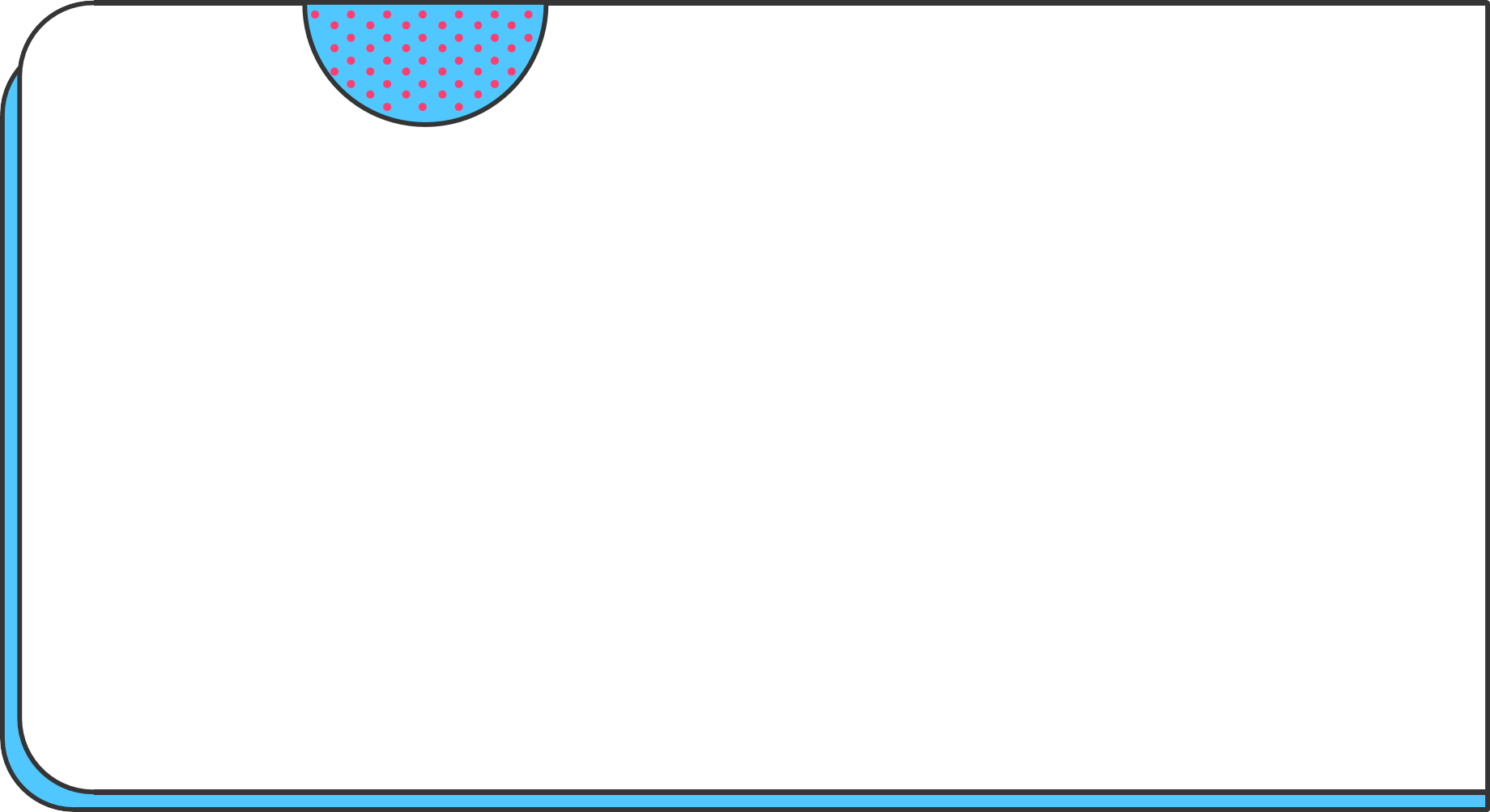 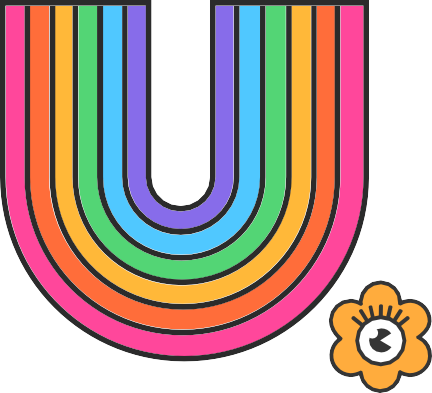 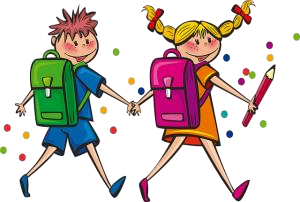 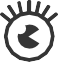 Los elementos culturales descriptos  reflejan mis creencias y valores. es  importante que sea consciente de sus  creencias y valores ya que podrá diseñar  entornos de aprendizaje que permitan  desarrollarlos. También podrá  considerar esos elementos culturales  como objetivos de aprendizaje.
se intenta identificar, en un primer  momento, el núcleo conceptual de dichas  teorías, que se revela especialmente en su  manera de concebir la interacción entre el  sujeto y su medio externo, requisito  mínimo para ocurrencia del aprendizaje. Y  se intenta determinar, enseguida, en qué  medida esas proposiciones admiten la  posibilidad de dar respuesta a dos  interrogantes centrales
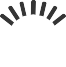 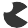